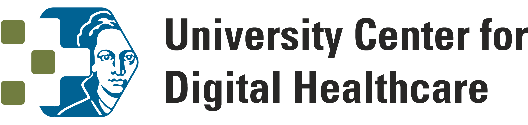 Clinical Key AIEin Beispiel für den Einsatz von Künstlicher Intelligenz in einem klinischen Entscheidungsunterstützungssystem
Elsevier-Symposium 2024 | Dr. med. Christoph Polkowski | Stabstelle Medizinische Informationssysteme und Digitalisierung
Klinische Entscheidungsunterstützung
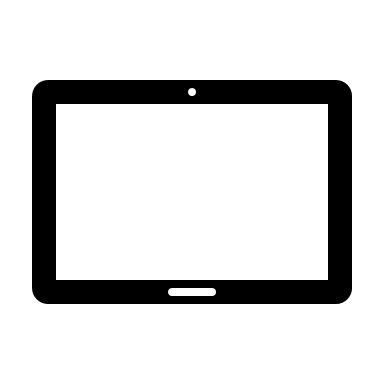 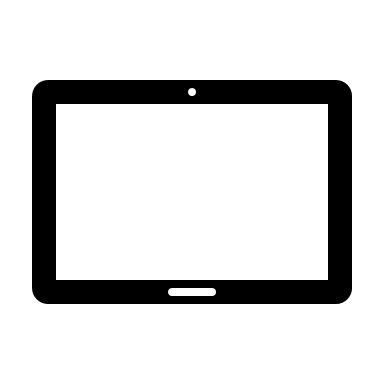 Dr.
Dr.
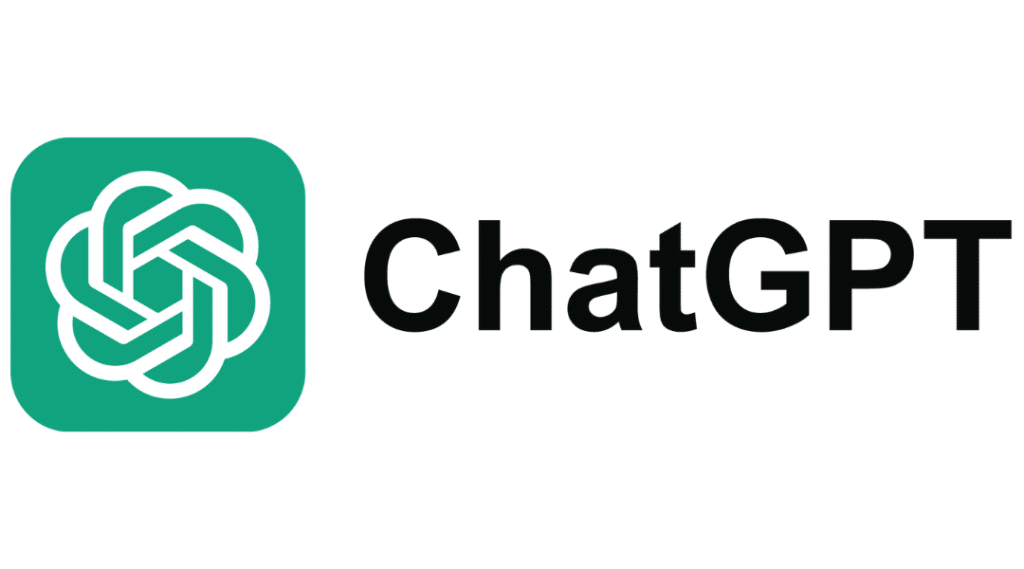 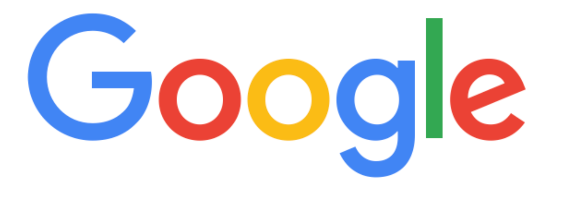 zu
Von
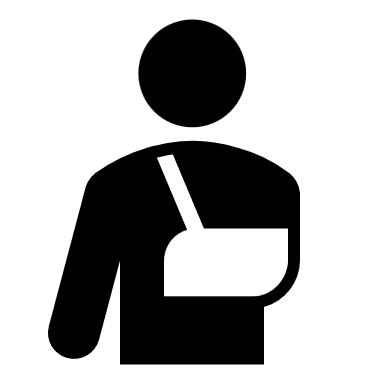 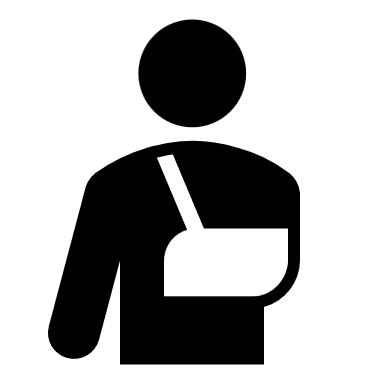 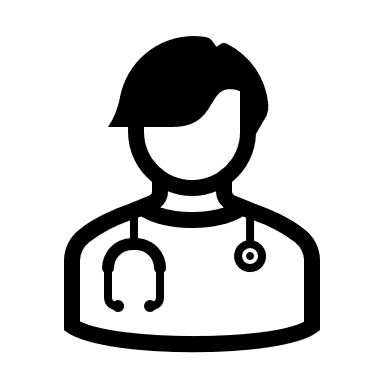 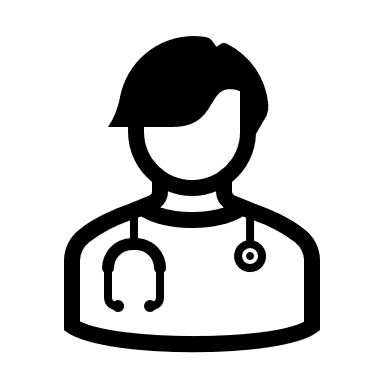 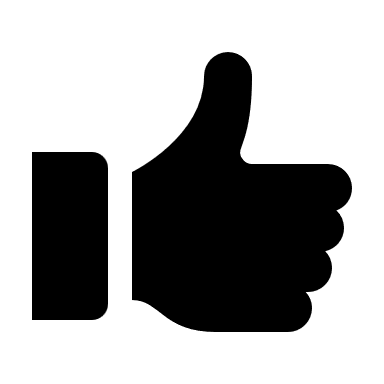 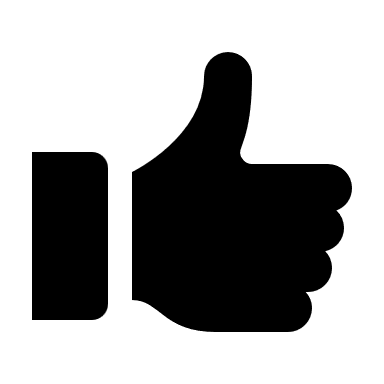 Klinische Entscheidungsunterstützung
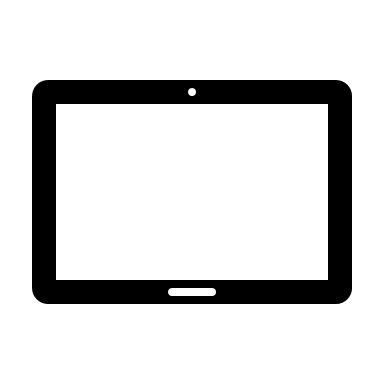 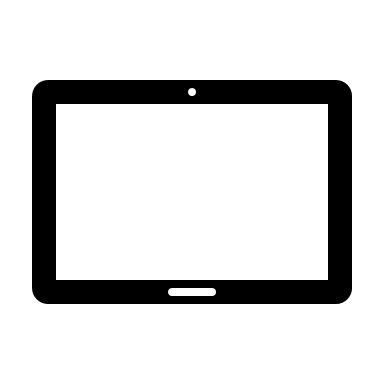 Dr.
Dr.
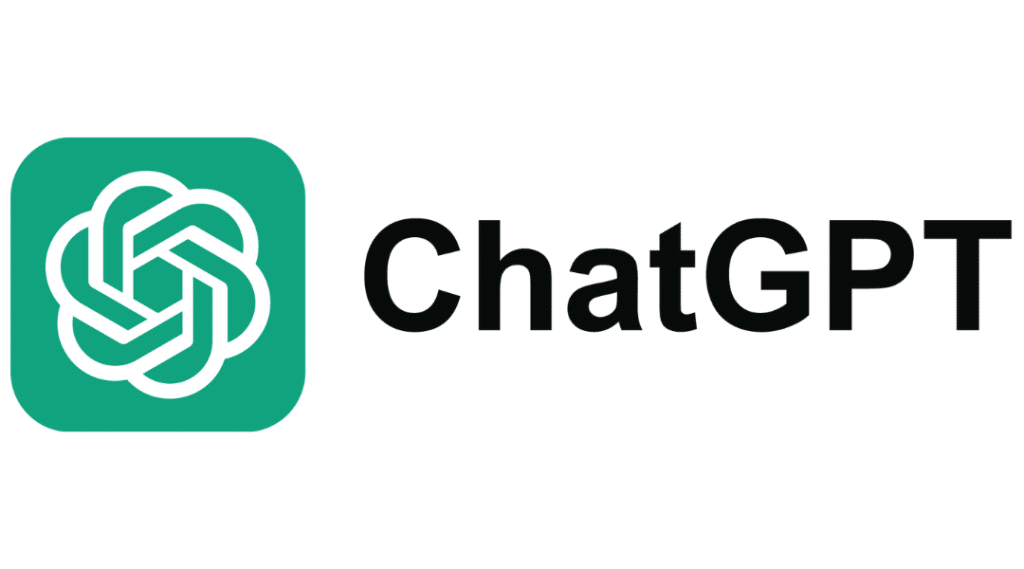 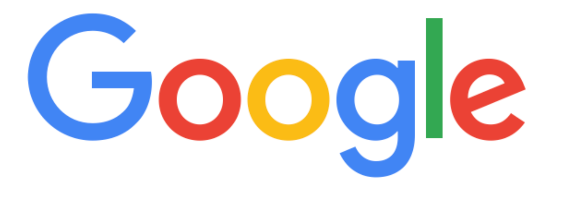 zu
Von
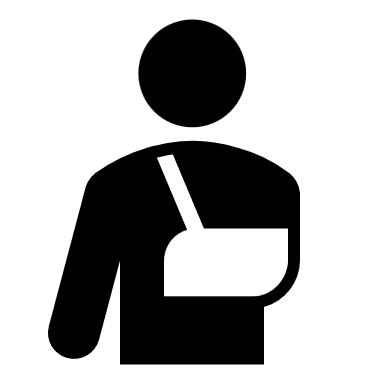 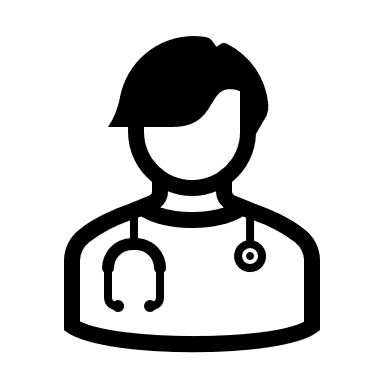 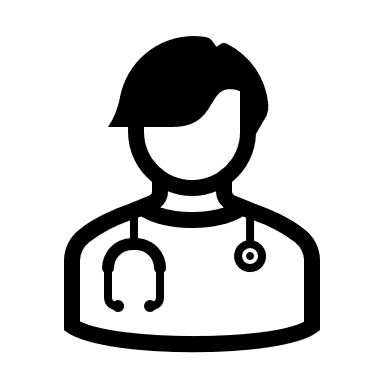 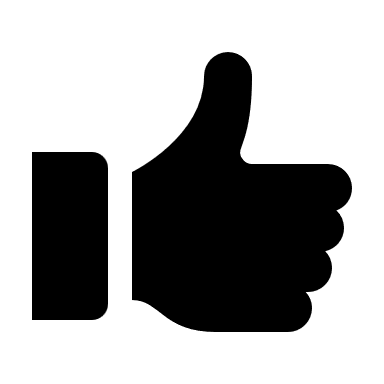 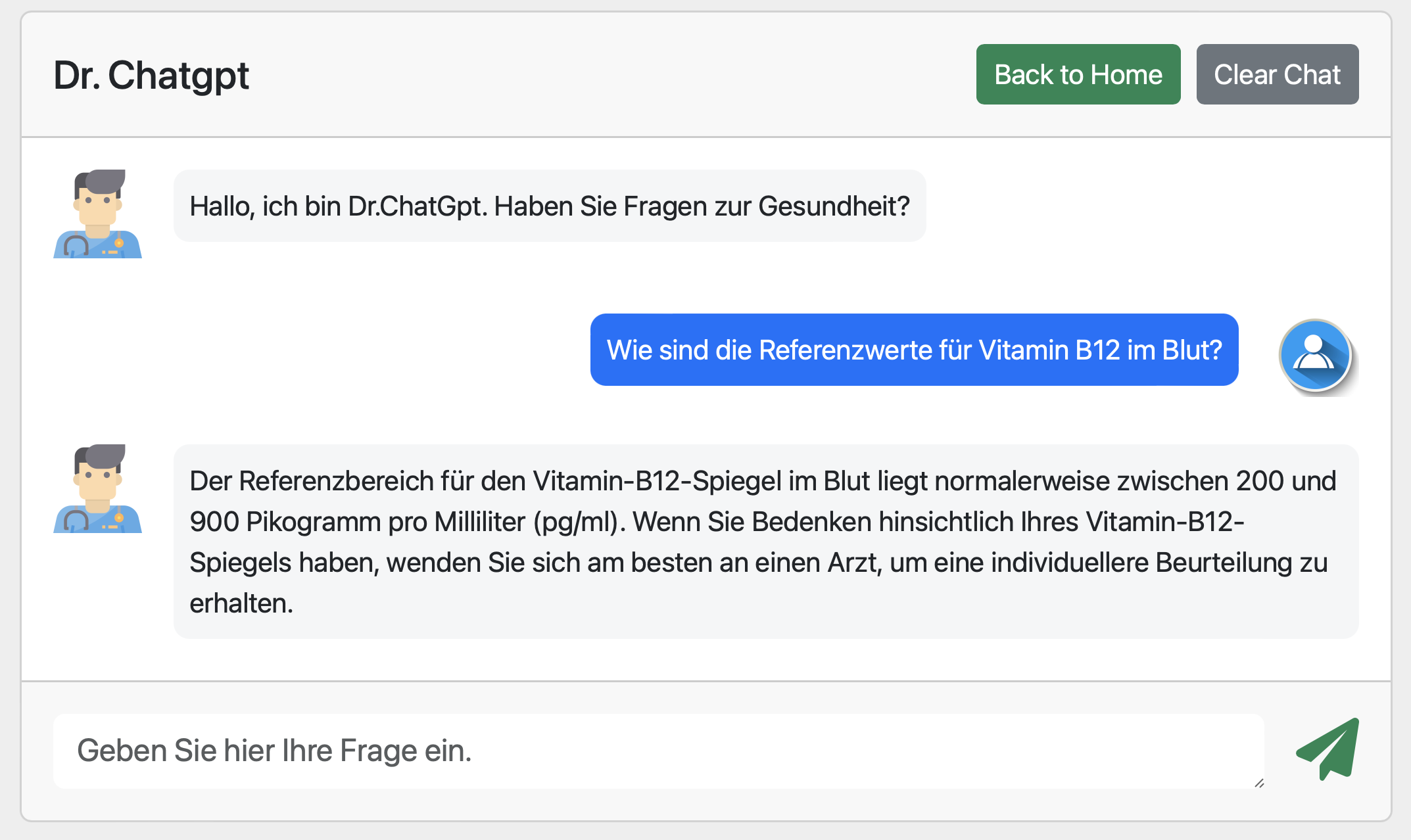 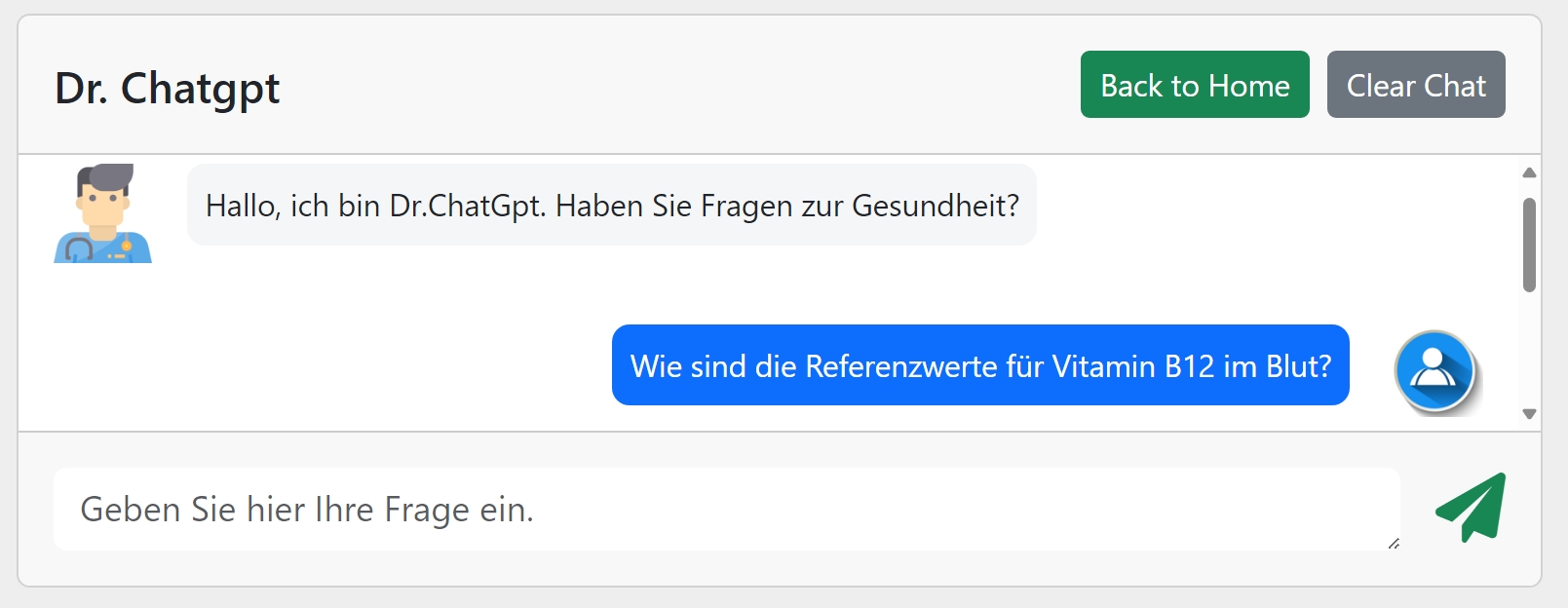 Hallo, ich bin Dr.ChatGpt. Haben Sie Fragen zur Gesundheit?
Quelle: https://drchatgpt.org/chat/de
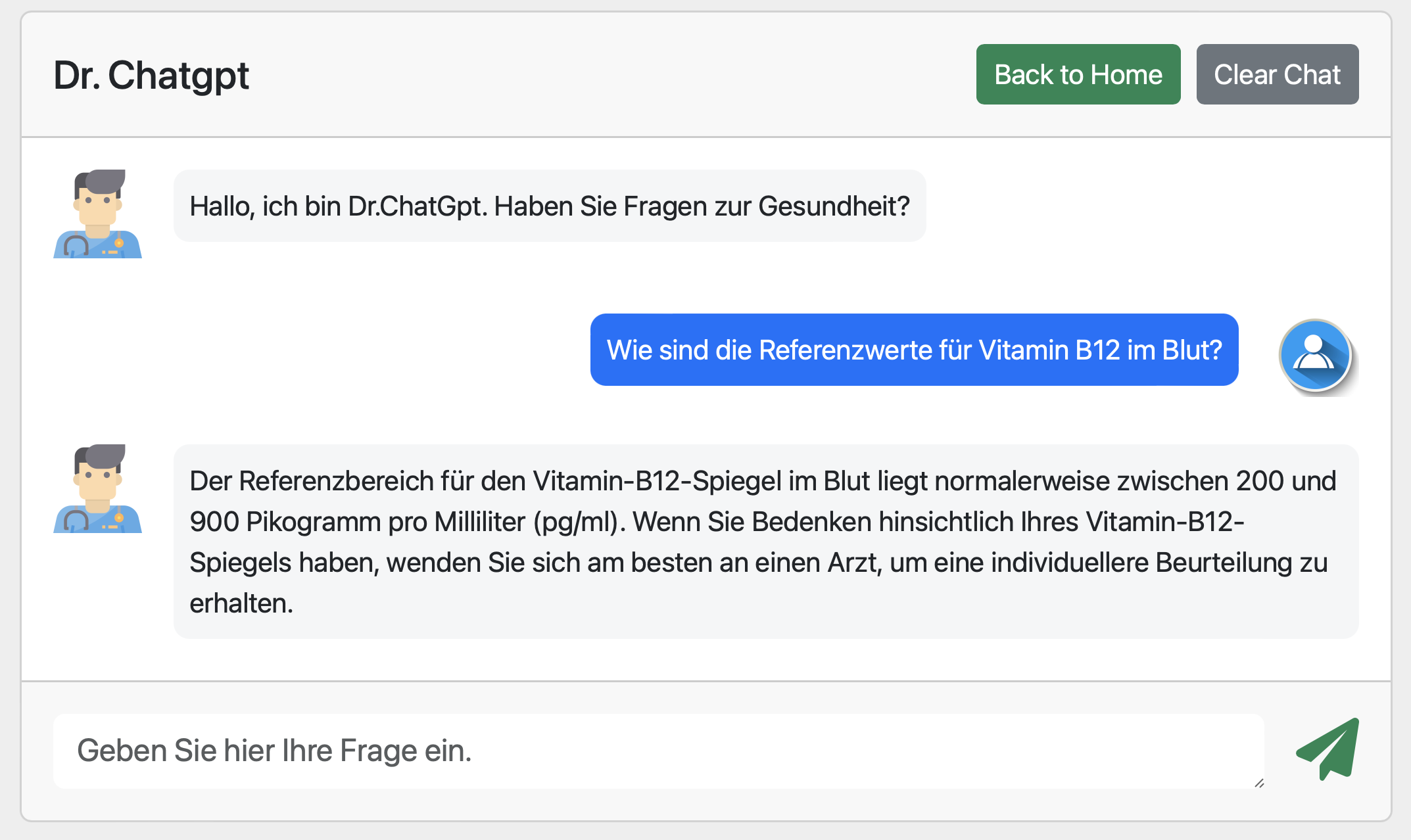 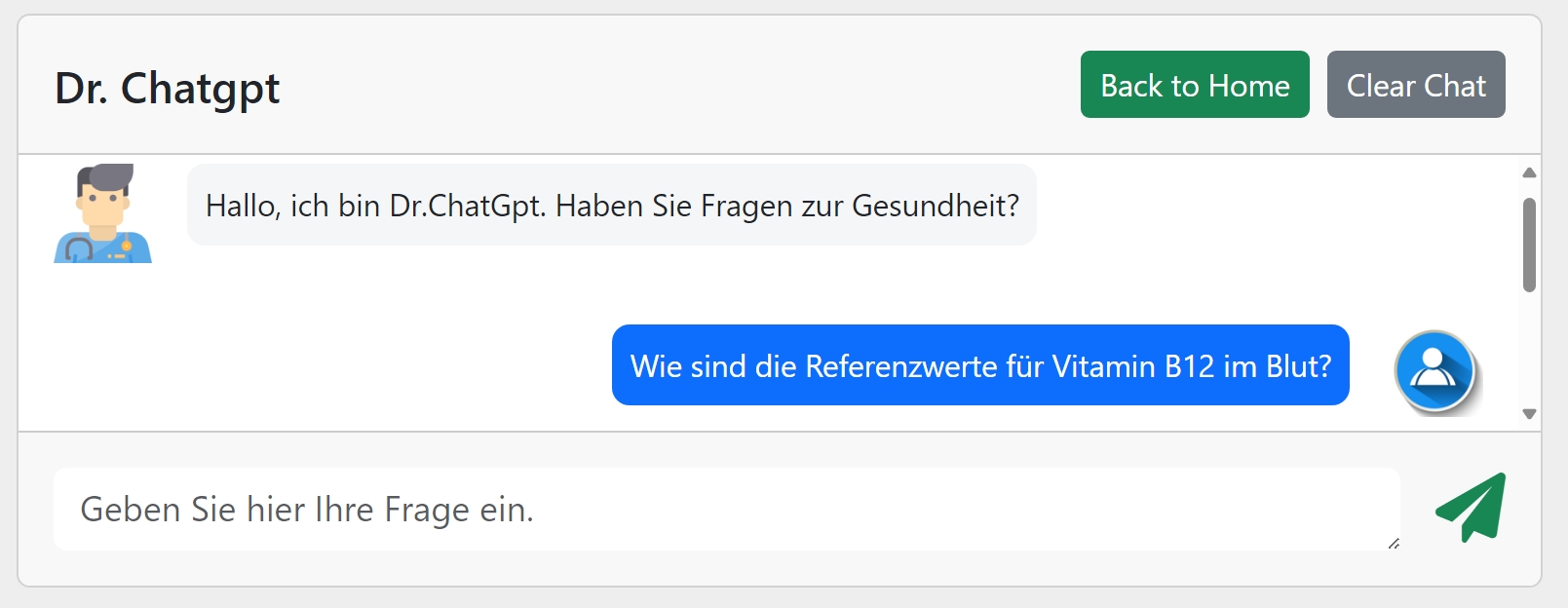 Hallo, ich bin Dr.ChatGpt. Haben Sie Fragen zur Gesundheit?
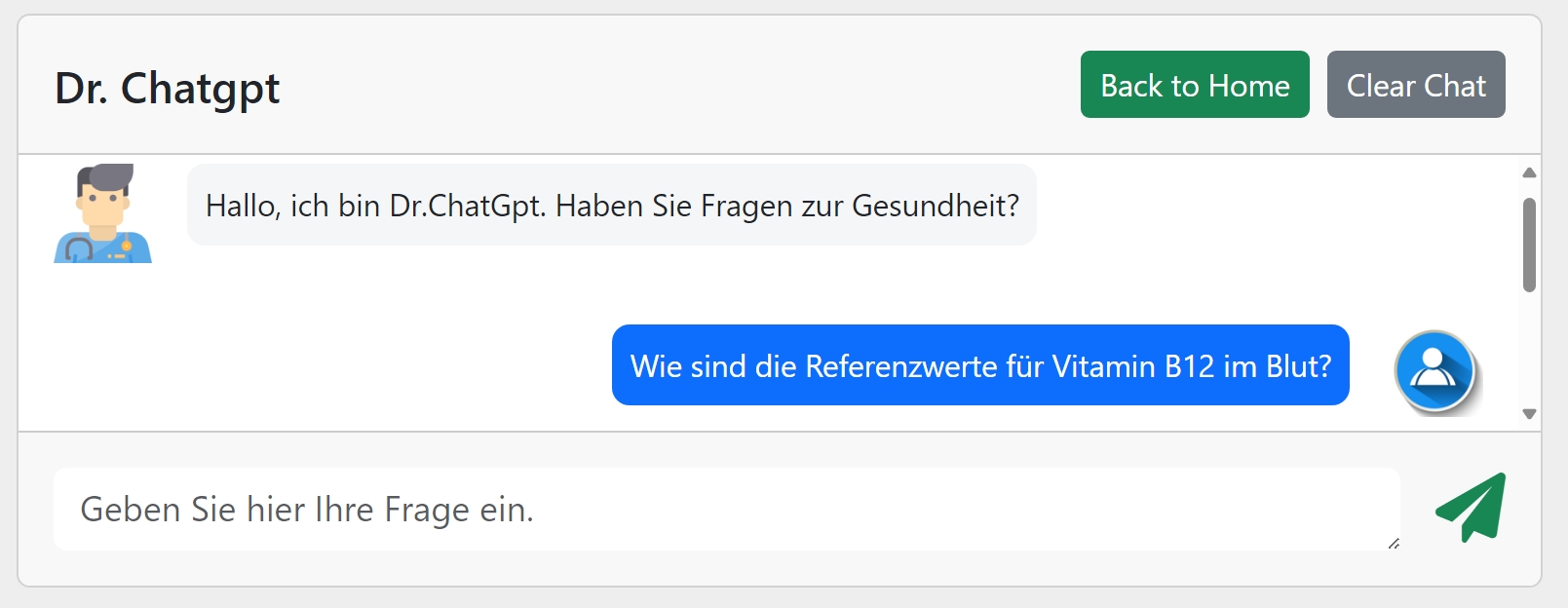 Wie sind die Referenzwerte für Vitamin B12 im Blut?
Quelle: https://drchatgpt.org/chat/de
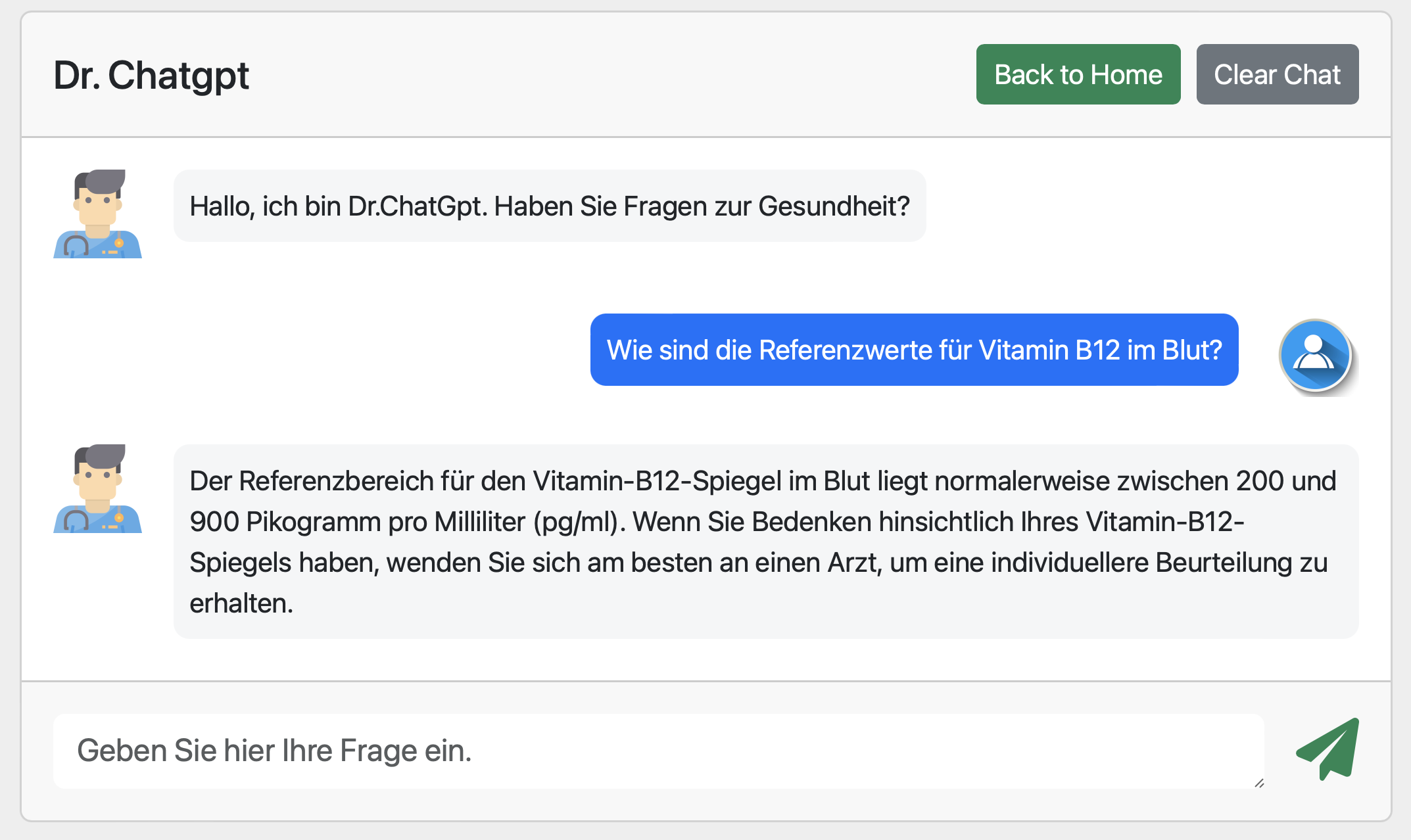 Die Referenzwerte für Vitamin B12 im Blut können je nach Labor und Messeinheiten variieren. Normalerweise liegt der Normalbereich für Vitamin B12 im Blut zwischen 200 und 900 Pikogramm pro Milliliter (pg/ml) oder 148 bis 664 Picomol pro Liter (pmol/I). Es ist jedoch wichtig, einen Arzt zu konsultieren, um Ihren Vitamin-B12-Spiegel genau bestimmen zu können.
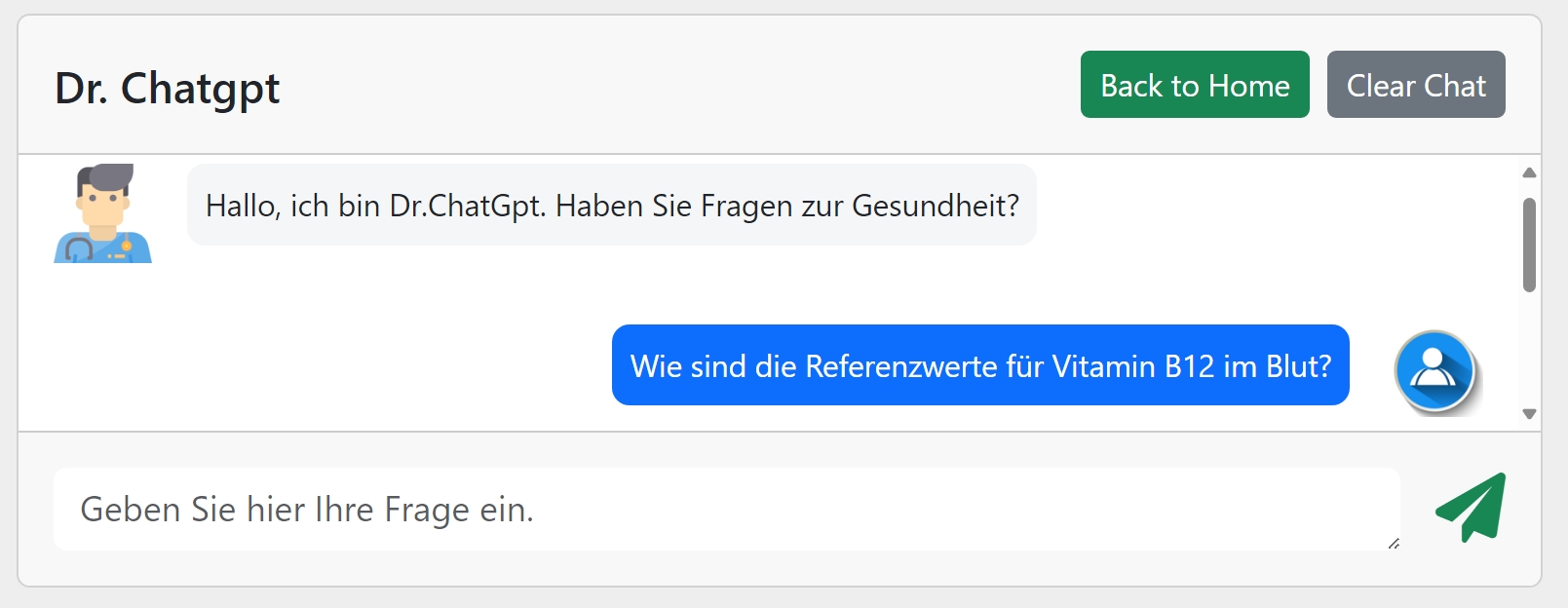 Quelle: https://drchatgpt.org/chat/de
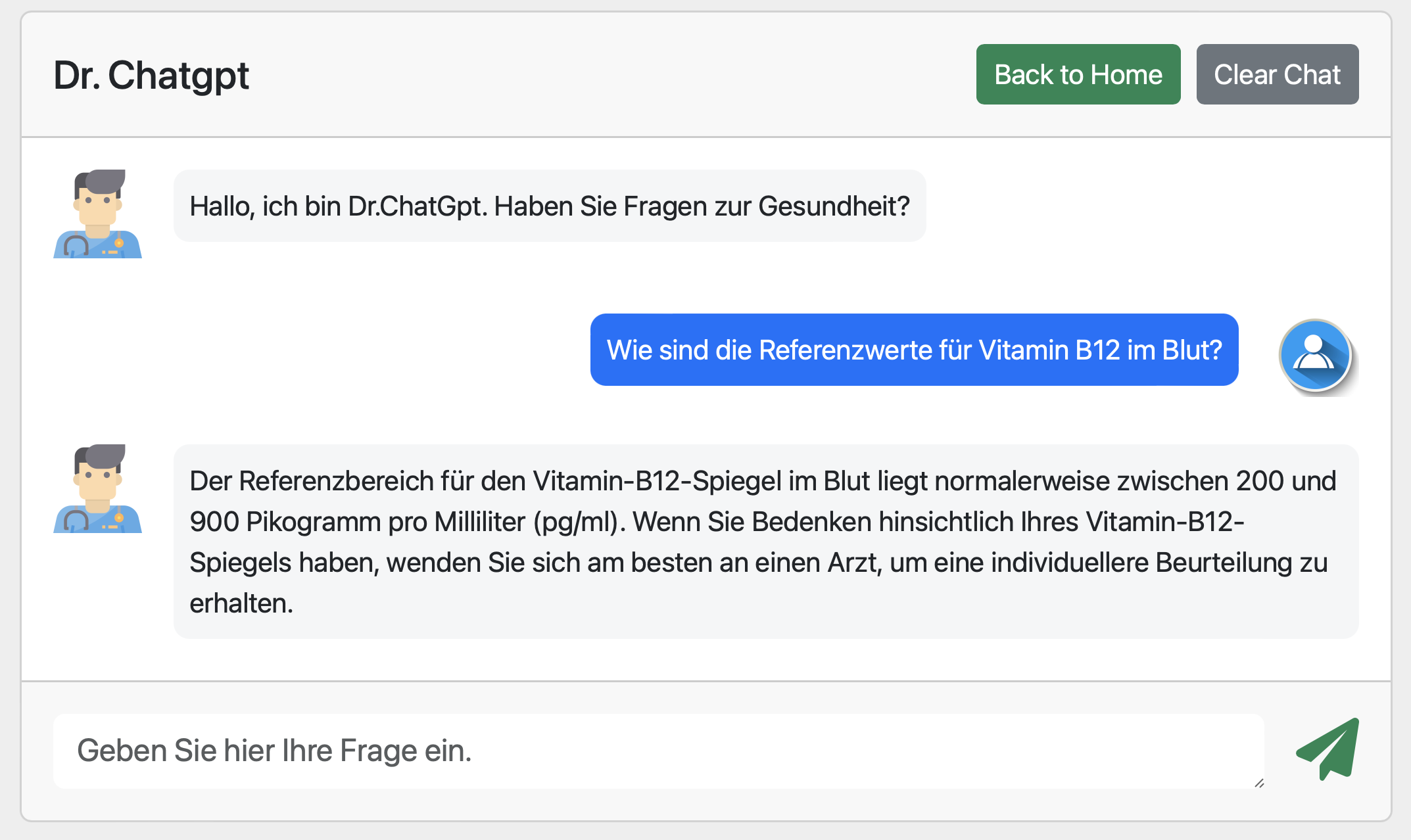 Die Referenzwerte für Vitamin B12 im Blut können je nach Labor und Messeinheiten variieren. Normalerweise liegt der Normalbereich für Vitamin B12 im Blut zwischen 200 und 900 Pikogramm pro Milliliter (pg/ml) oder 148 bis 664 Picomol pro Liter (pmol/I). Es ist jedoch wichtig, einen Arzt zu konsultieren, um Ihren Vitamin-B12-Spiegel genau bestimmen zu können.
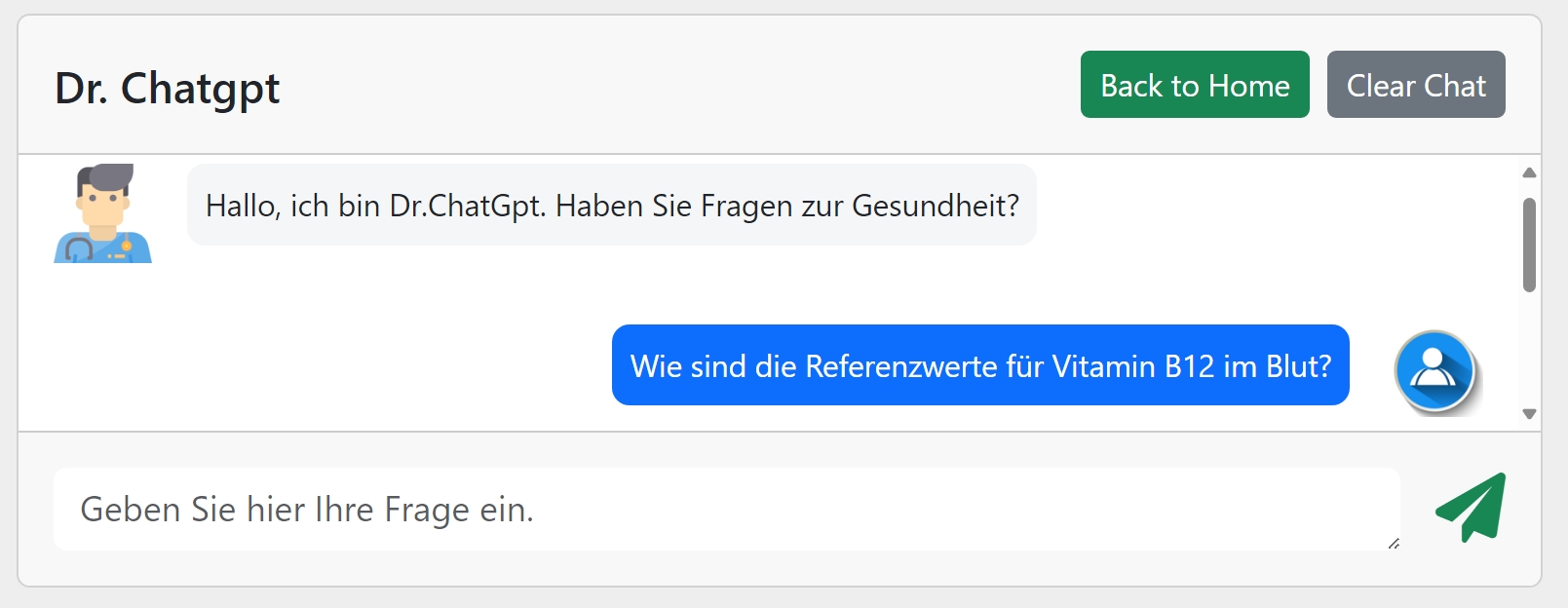 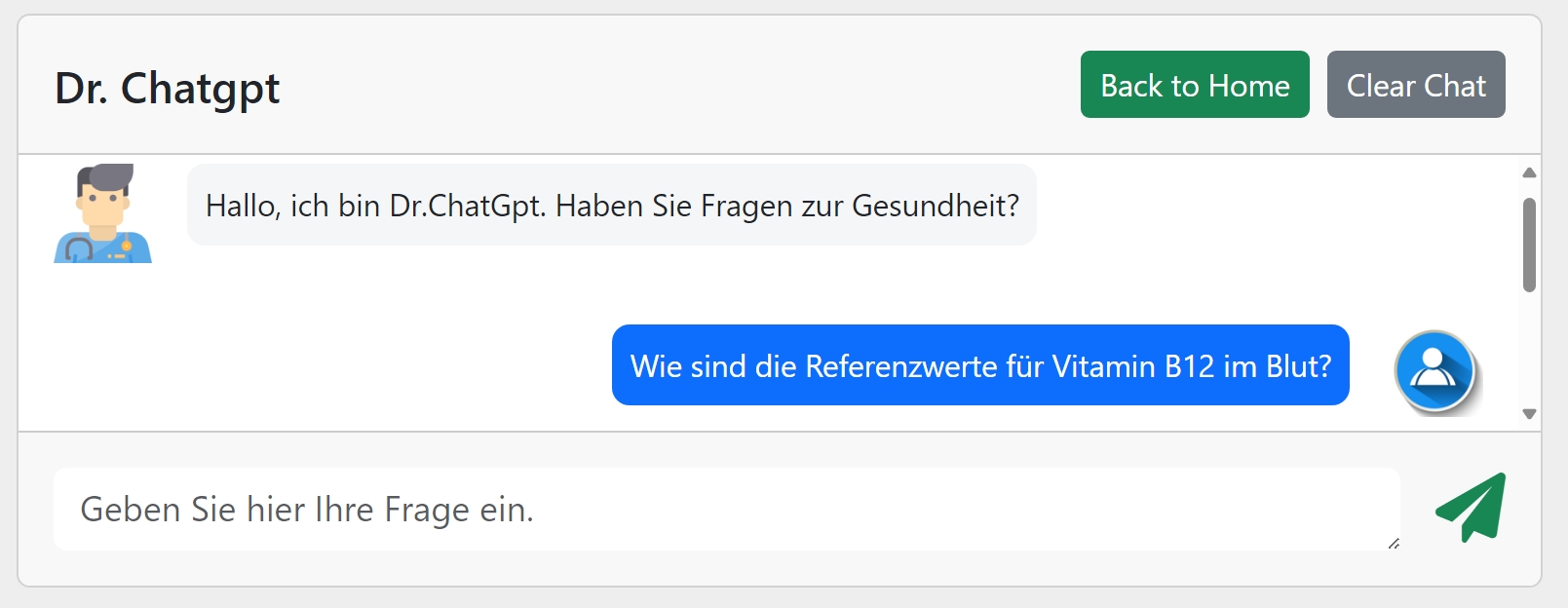 Haben Sie dafür Evidenz, Herr Dr. Chatgpt?
Quelle: https://drchatgpt.org/chat/de
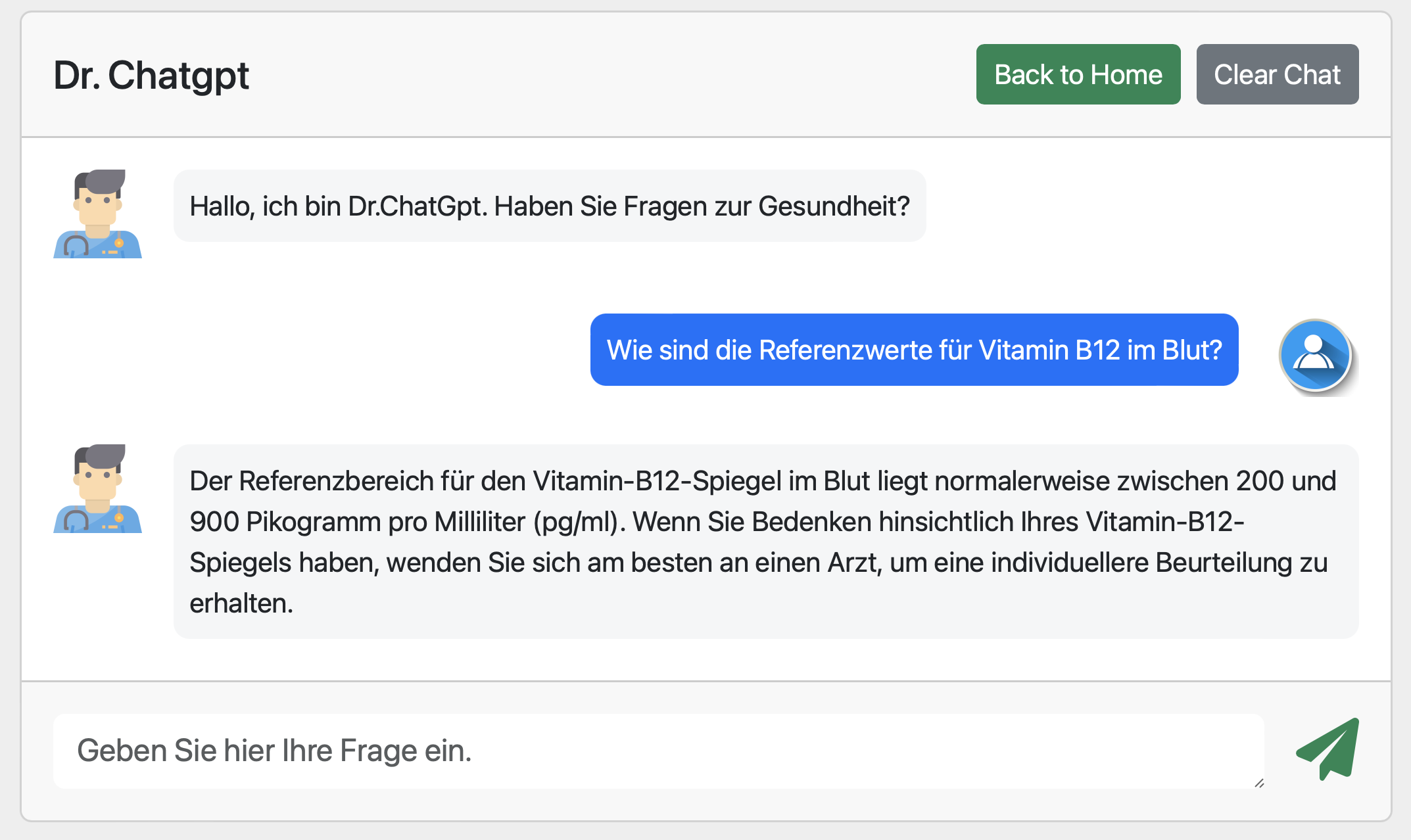 Ich bin kein Arzt, kann aber allgemeine Informationen und Ratschläge zu gesundheitsbezogenen Fragen geben. Wenn Sie spezielle Bedenken haben oder evidenzbasierte Informationen benötigen, empfehle ich Ihnen, einen Arzt zu konsultieren oder seriöse Quellen wie medizinische Fachzeitschriften oder Gesundheitsorganisationen zu konsultieren.
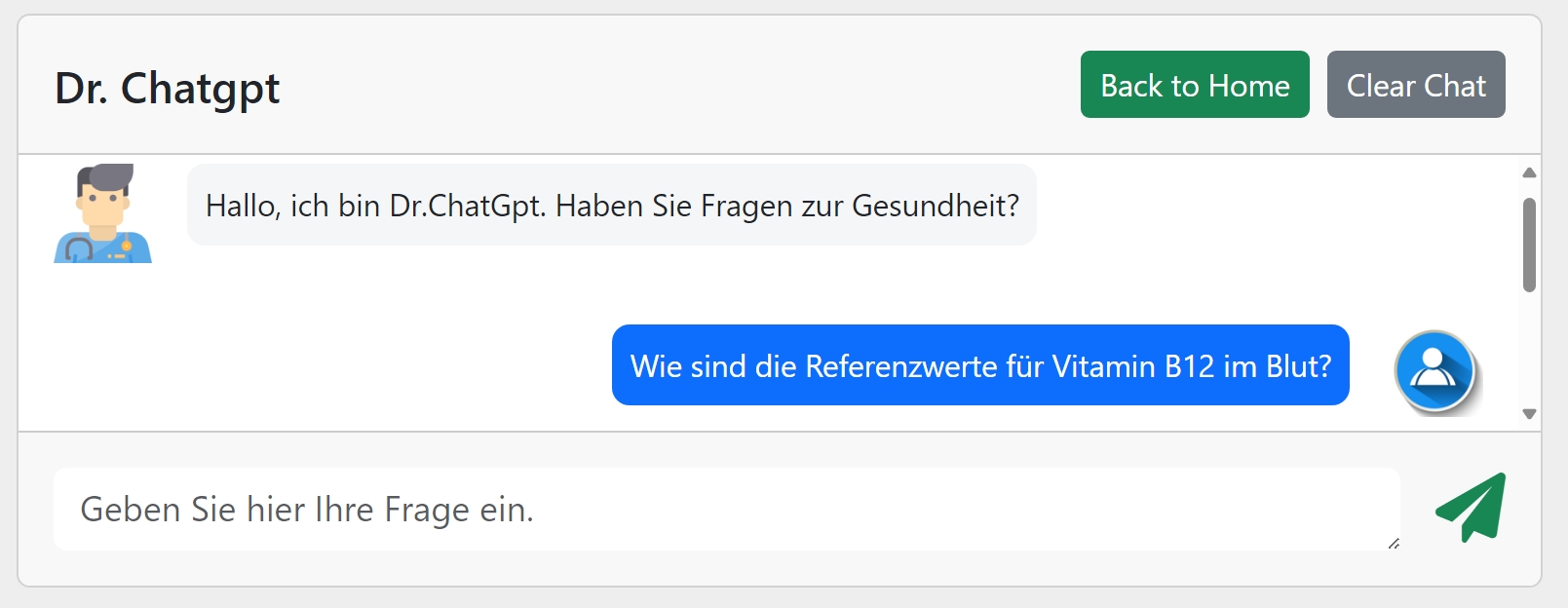 Quelle: https://drchatgpt.org/chat/de
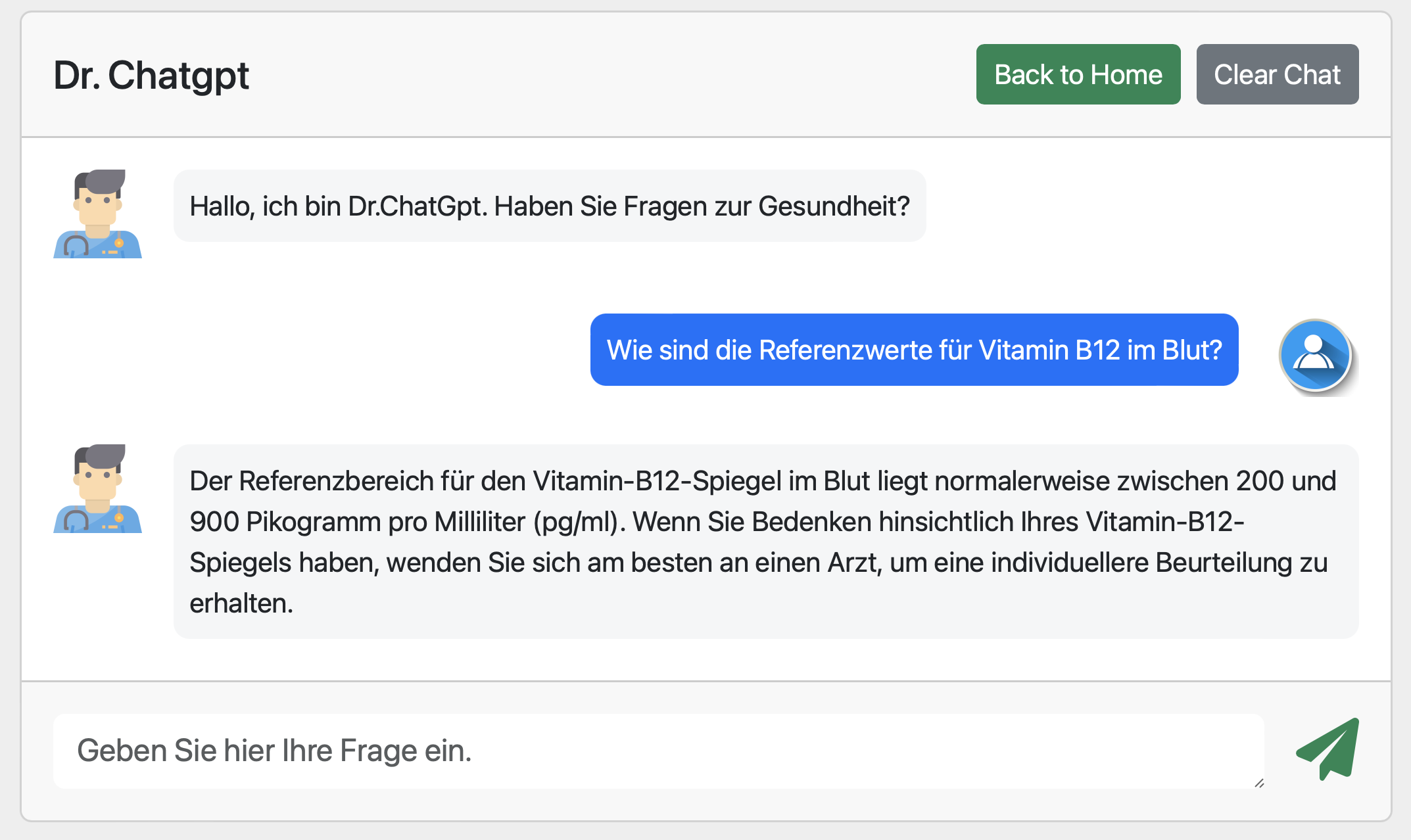 Ich bin kein Arzt, kann aber allgemeine Informationen und Ratschläge zu gesundheitsbezogenen Fragen geben. Wenn Sie spezielle Bedenken haben oder evidenzbasierte Informationen benötigen, empfehle ich Ihnen, einen Arzt zu konsultieren oder seriöse Quellen wie medizinische Fachzeitschriften oder Gesundheitsorganisationen zu konsultieren.
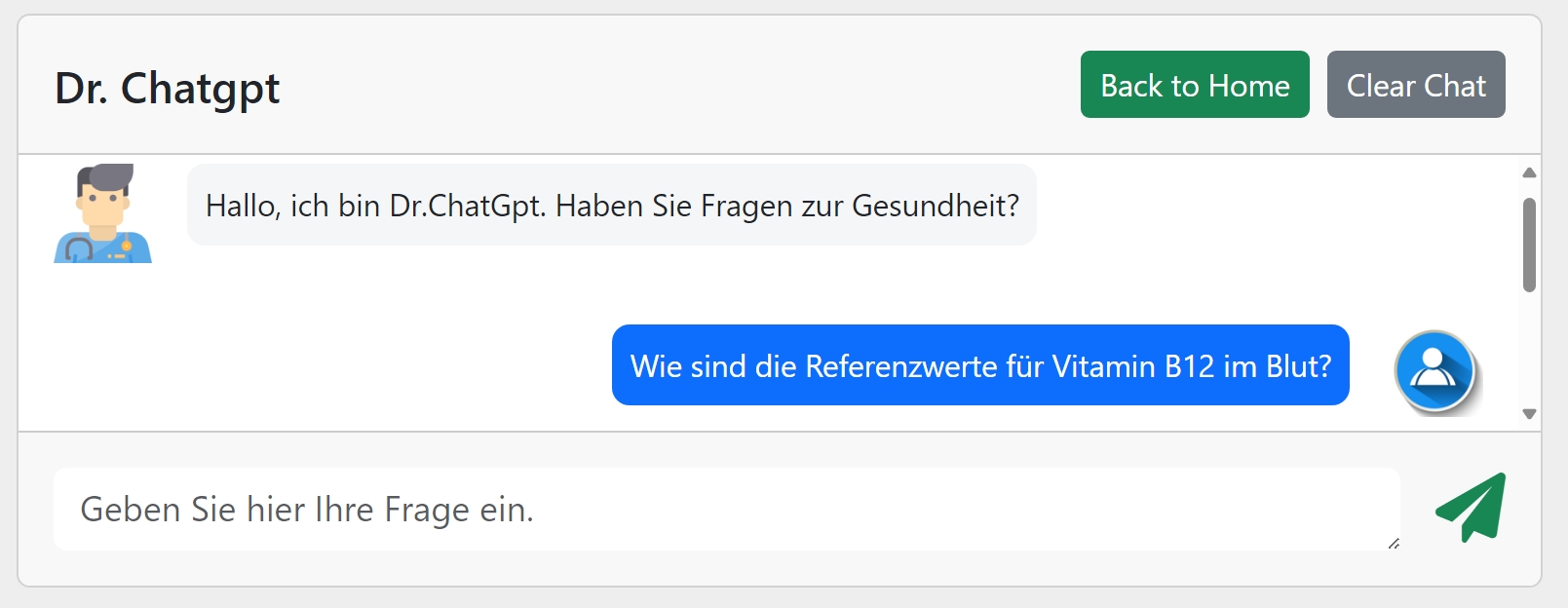 Quelle: https://drchatgpt.org/chat/de
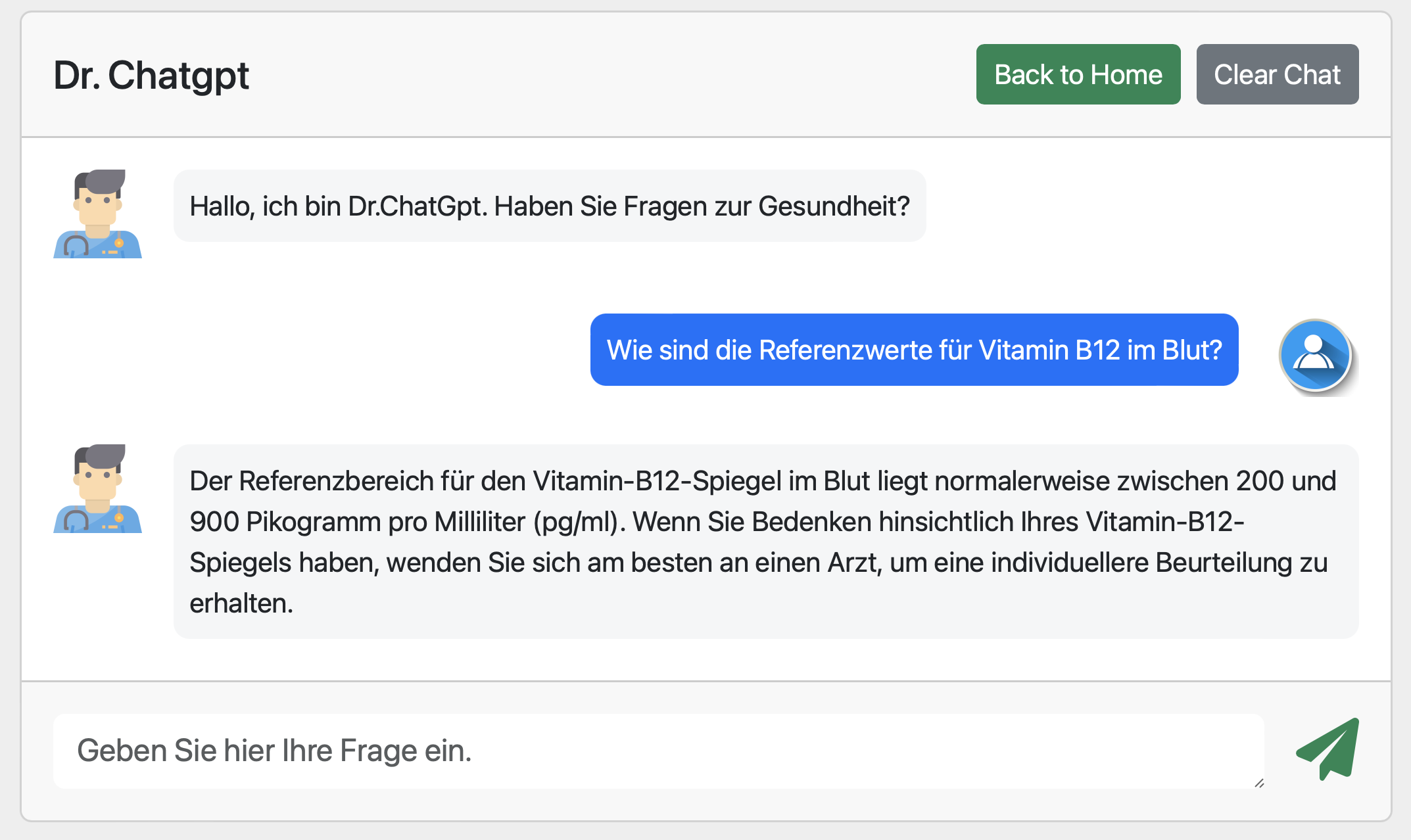 Ich bin kein Arzt, kann aber allgemeine Informationen und Ratschläge zu gesundheitsbezogenen Fragen geben. Wenn Sie spezielle Bedenken haben oder evidenzbasierte Informationen benötigen, empfehle ich Ihnen, einen Arzt zu konsultieren oder seriöse Quellen wie medizinische Fachzeitschriften oder Gesundheitsorganisationen zu konsultieren.
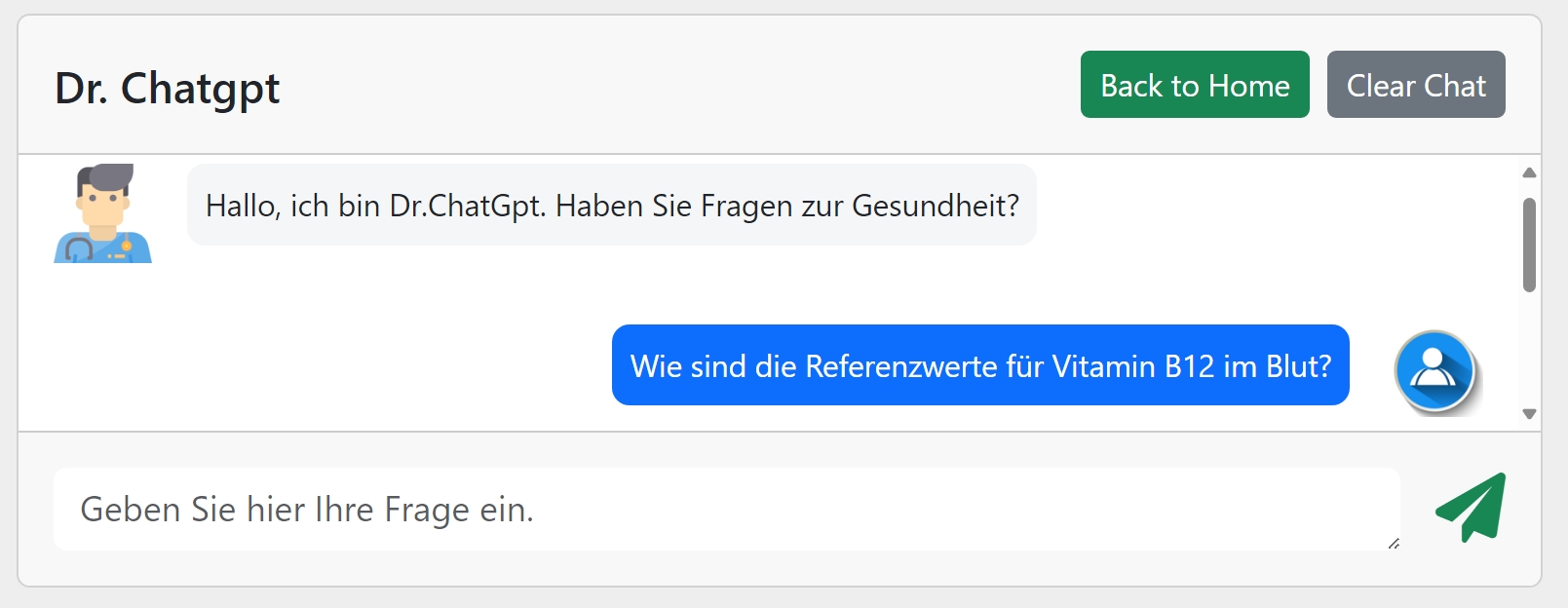 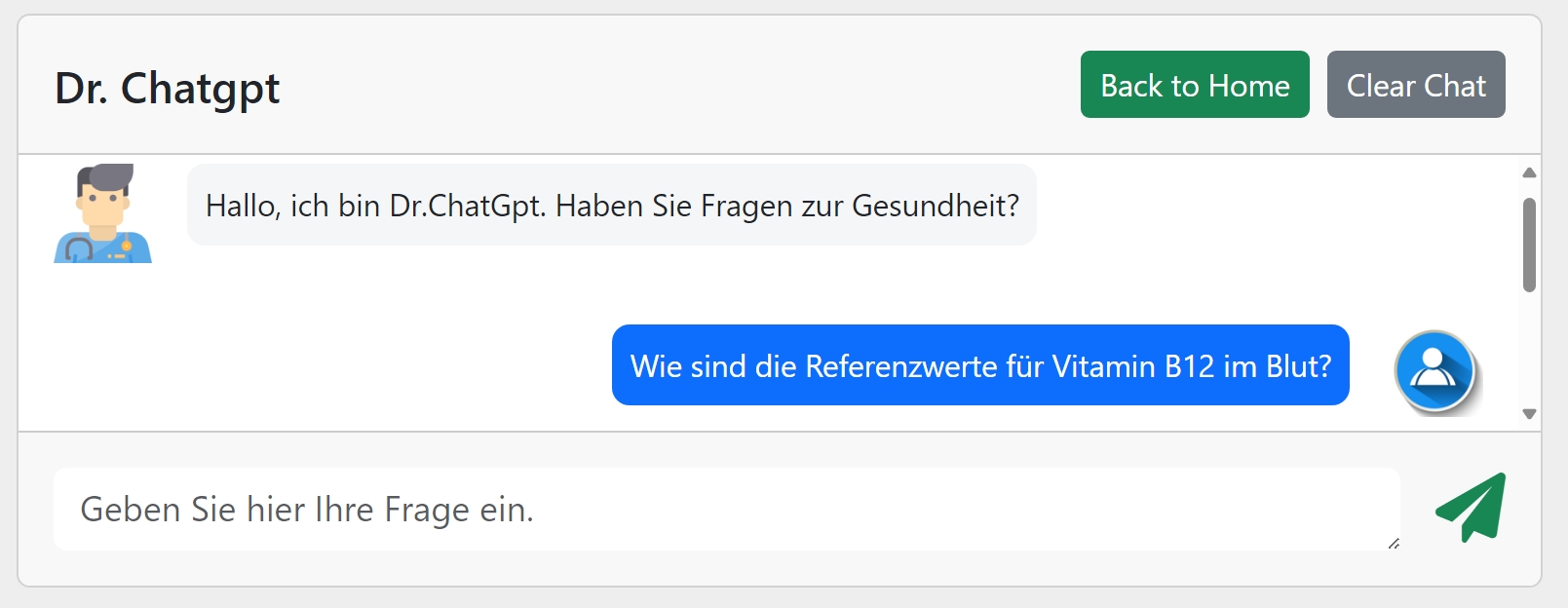 Wie hat Dr. Chatgpt eigentlich promoviert?
Quelle: https://drchatgpt.org/chat/de
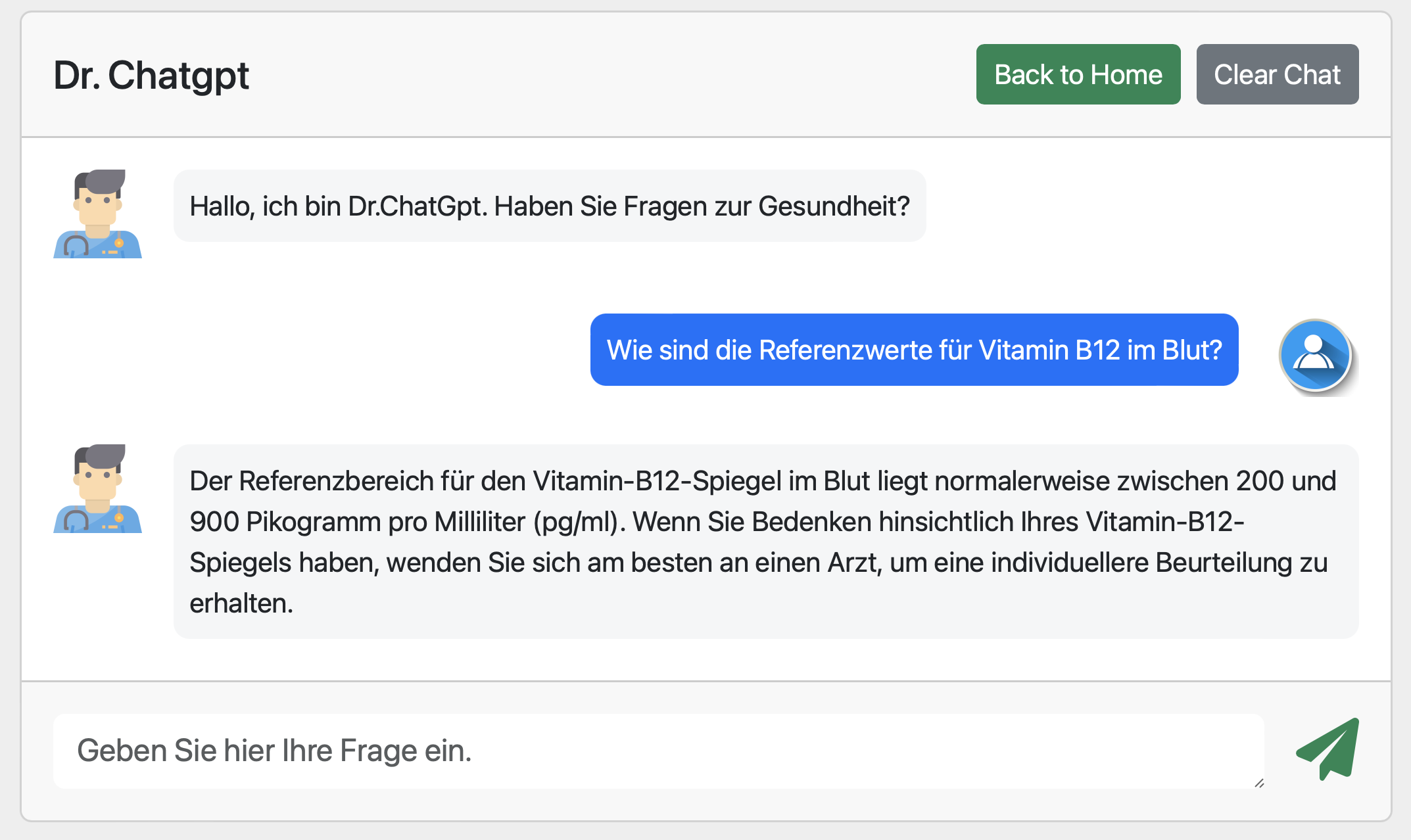 Ich bin kein Arzt, kann aber allgemeine Informationen und Ratschläge zu gesundheitsbezogenen Fragen geben. Wenn Sie spezielle Bedenken haben oder evidenzbasierte Informationen benötigen, empfehle ich Ihnen, einen Arzt zu konsultieren oder seriöse Quellen wie medizinische Fachzeitschriften oder Gesundheitsorganisationen zu konsultieren.
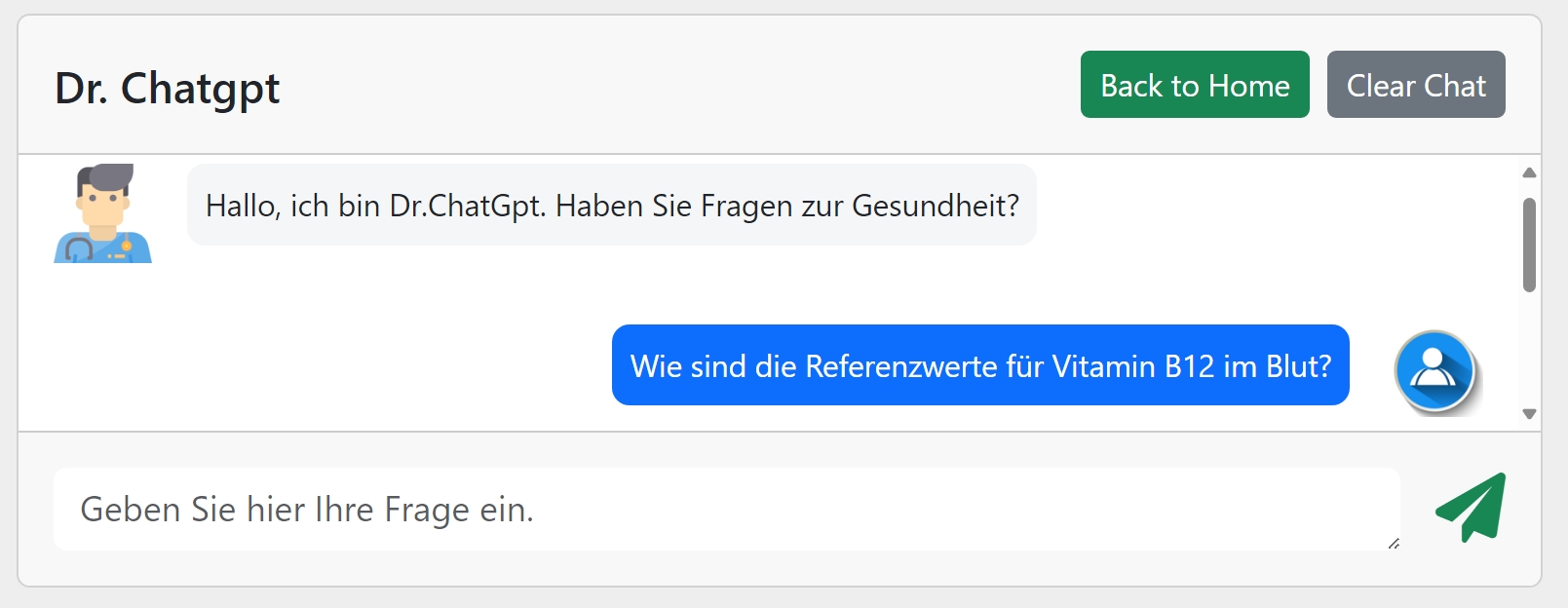 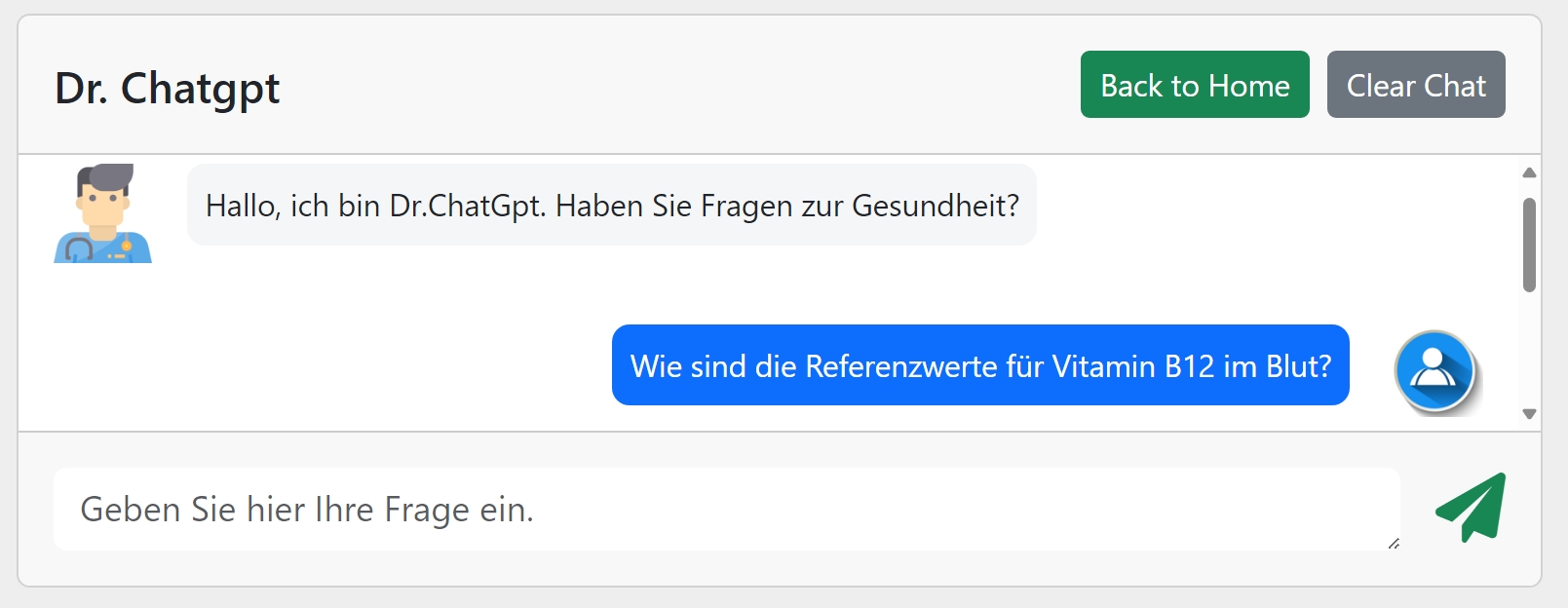 Kann man sich auf seine Aussagen verlassen?
Quelle: https://drchatgpt.org/chat/de
Klinische Entscheidungsunterstützung entwickelt sich weiter
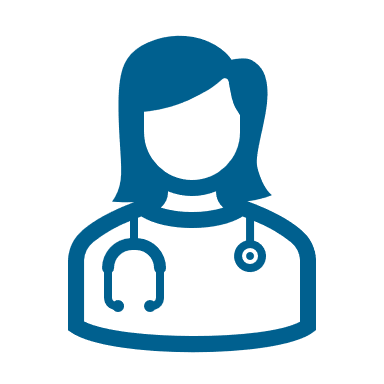 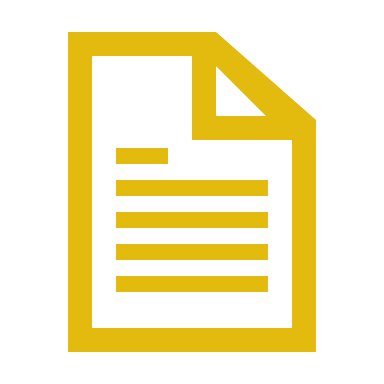 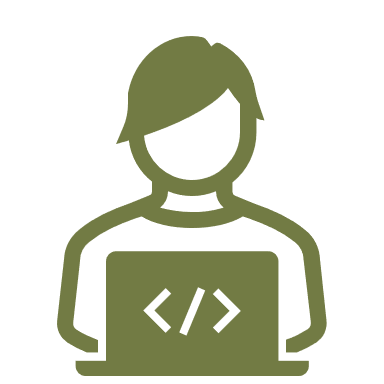 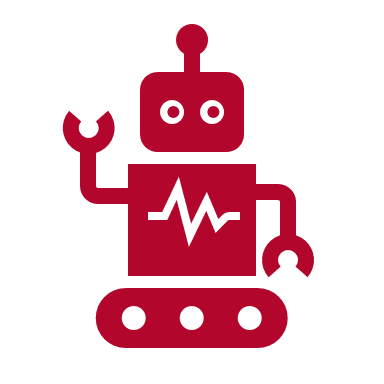 Klinische Entscheidungsunterstützung entwickelt sich weiter
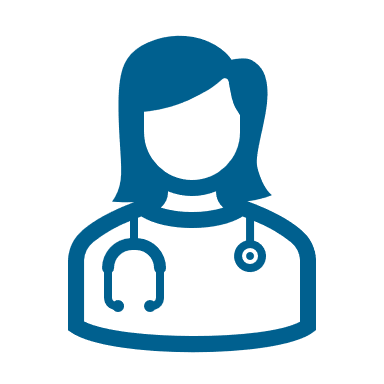 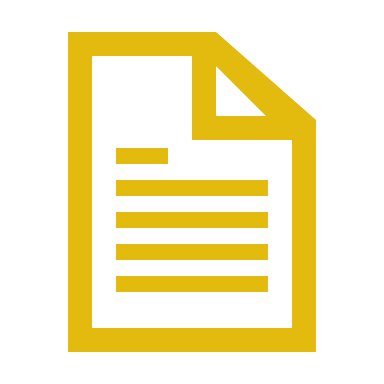 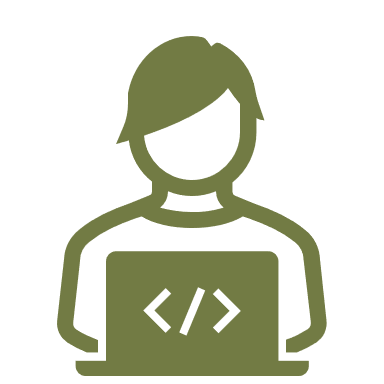 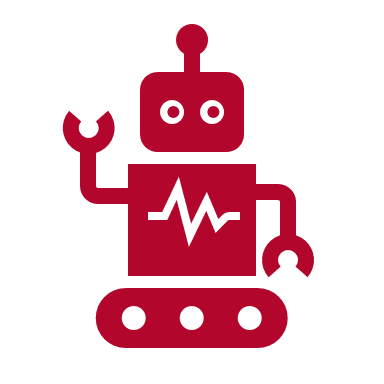 Klinische Entscheidungsunterstützung entwickelt sich weiter
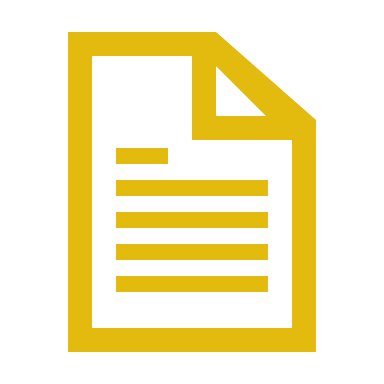 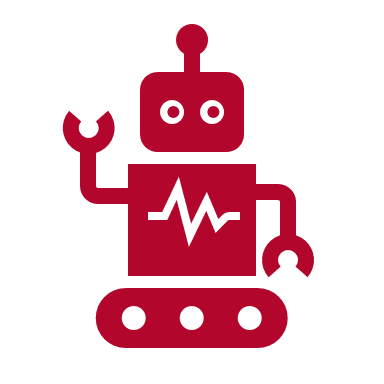 Klinische Entscheidungsunterstützung entwickelt sich weiter
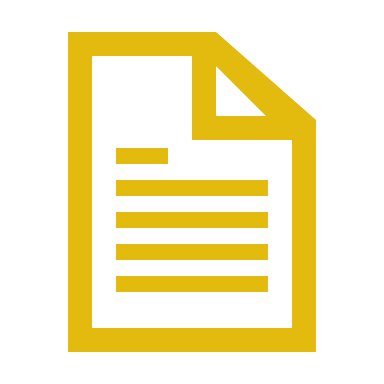 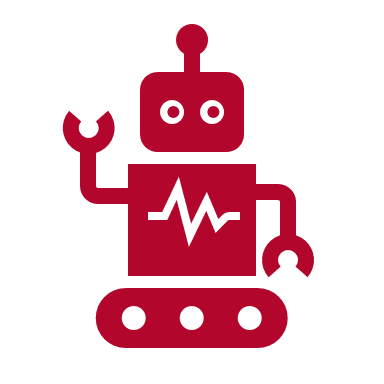 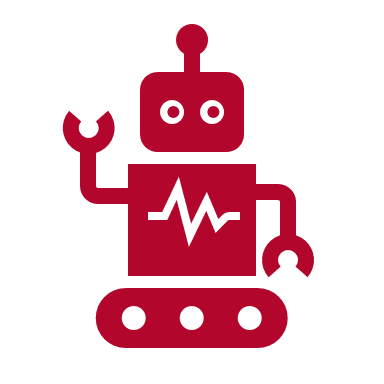 Klinische Entscheidungsunterstützung entwickelt sich weiter
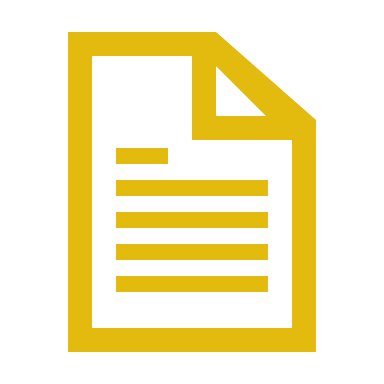 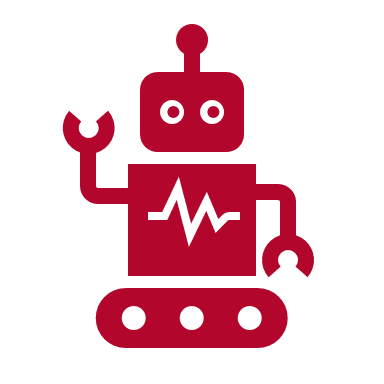 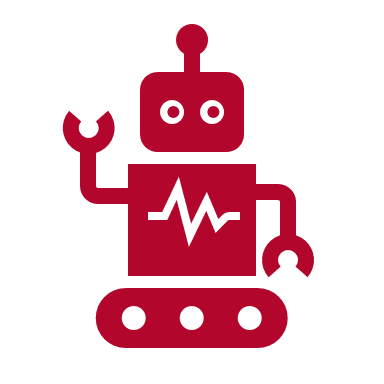 Klinische Entscheidungsunterstützung entwickelt sich weiter
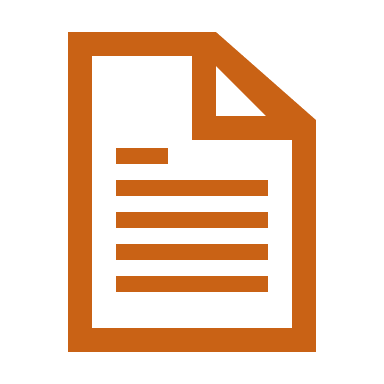 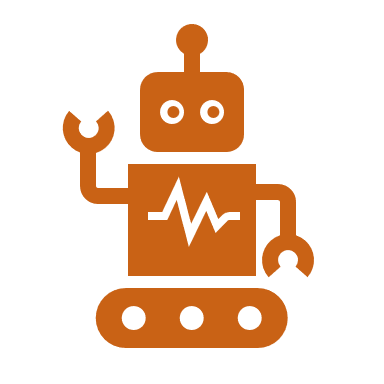 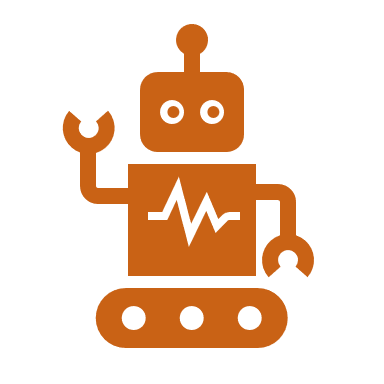 Klinische Entscheidungsunterstützung entwickelt sich weiter
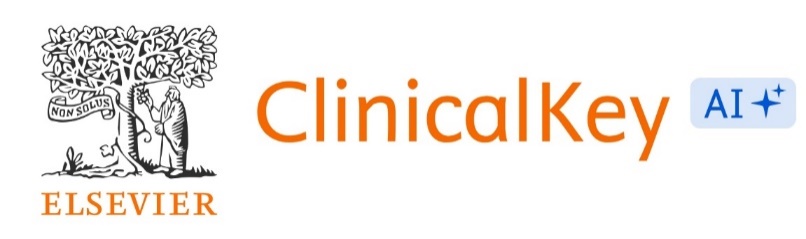 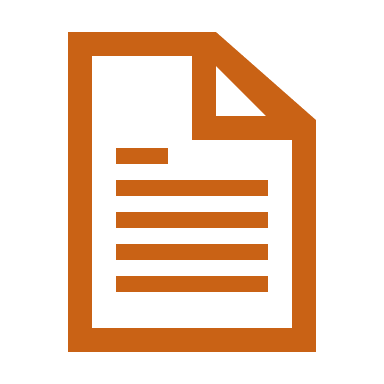 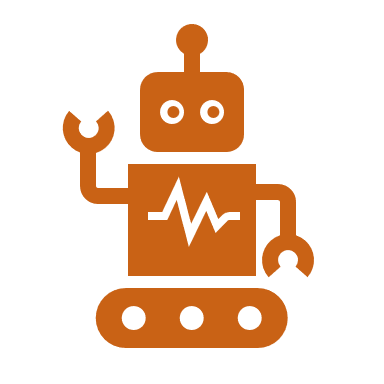 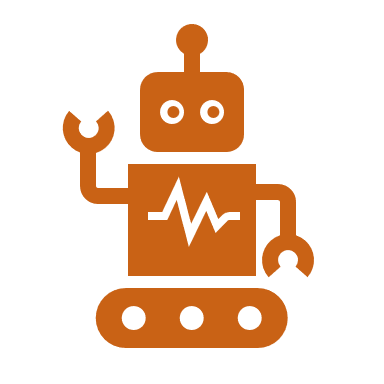 Es gibt weitere KI-gestützte Wissenschaftssuchmaschinen
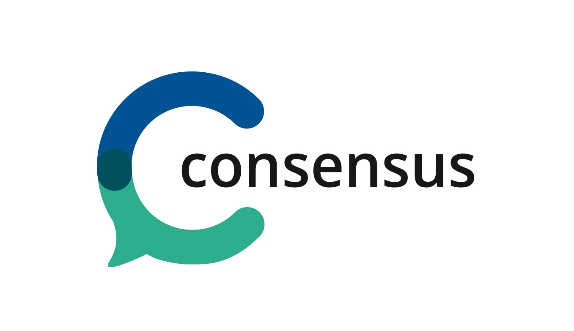 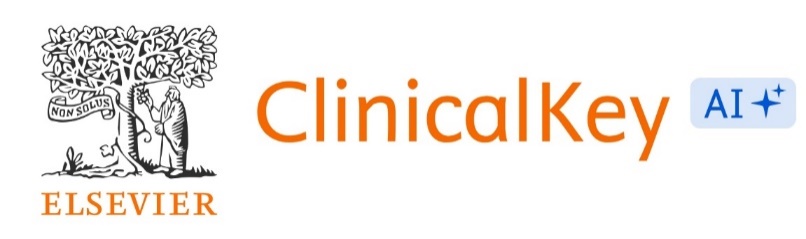 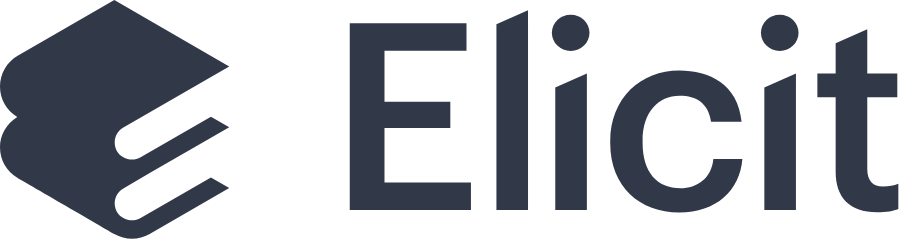 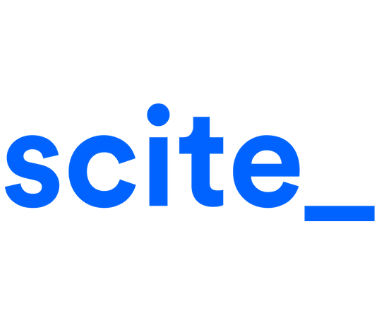 …
Retrieve		Augment		Generate
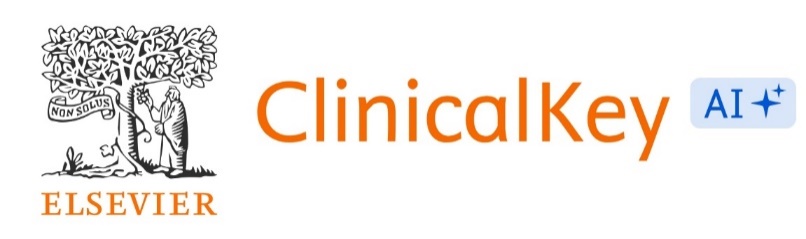 Wie funktioniert				     ?
Retrieve		Augment		Generate
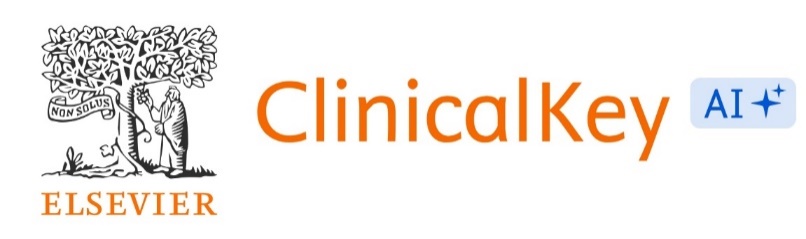 Trusted knowledge
Generative AI model (LLM)
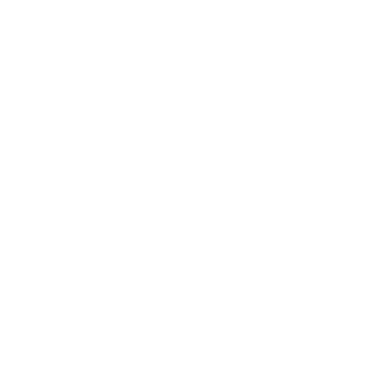 Query understanding
Validate citations
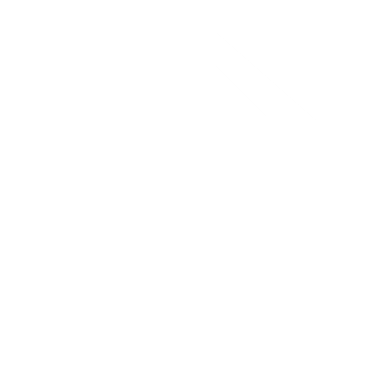 User query
Final
response
response
Create 
„prompt“
Erstellt in Anlehnung an Informationsmaterial von Elsevier
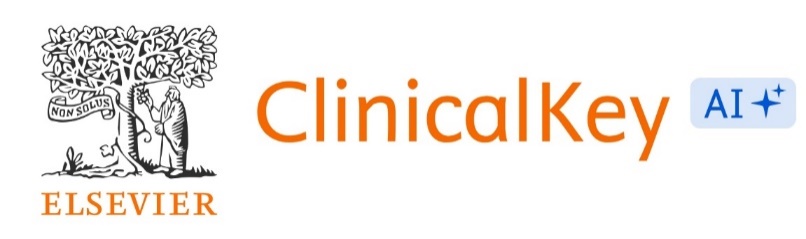 User query
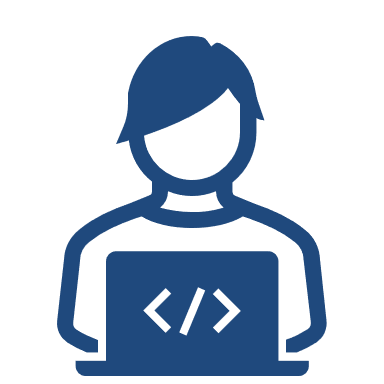 Final
response
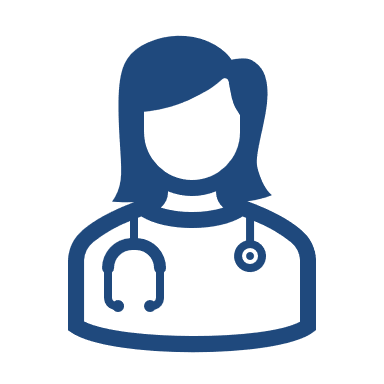 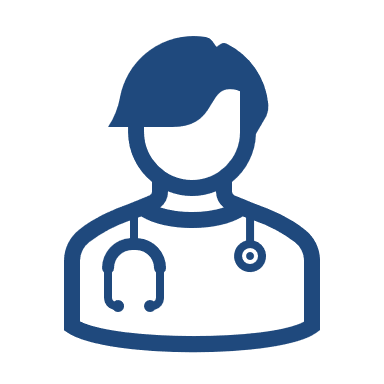 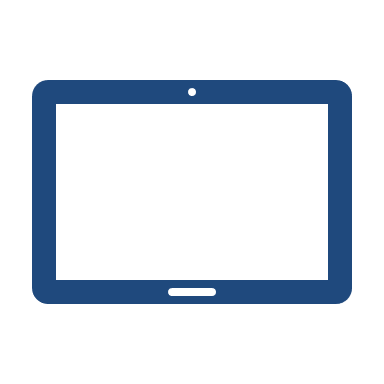 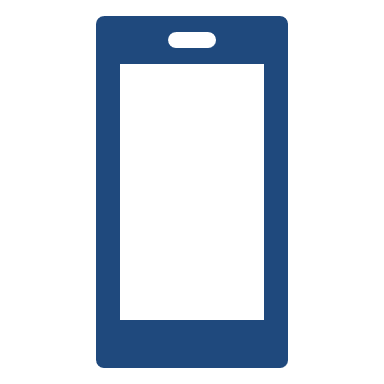 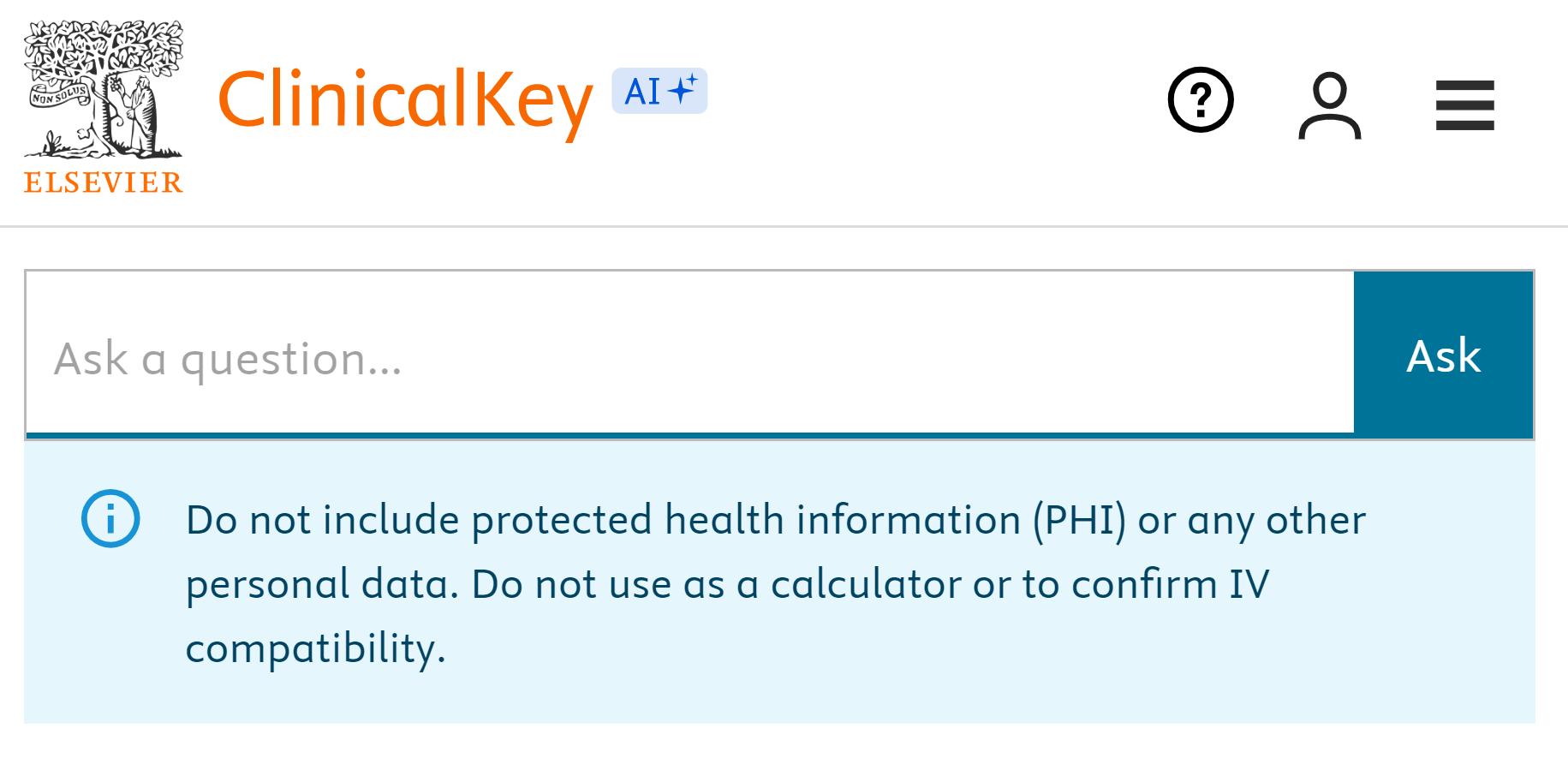 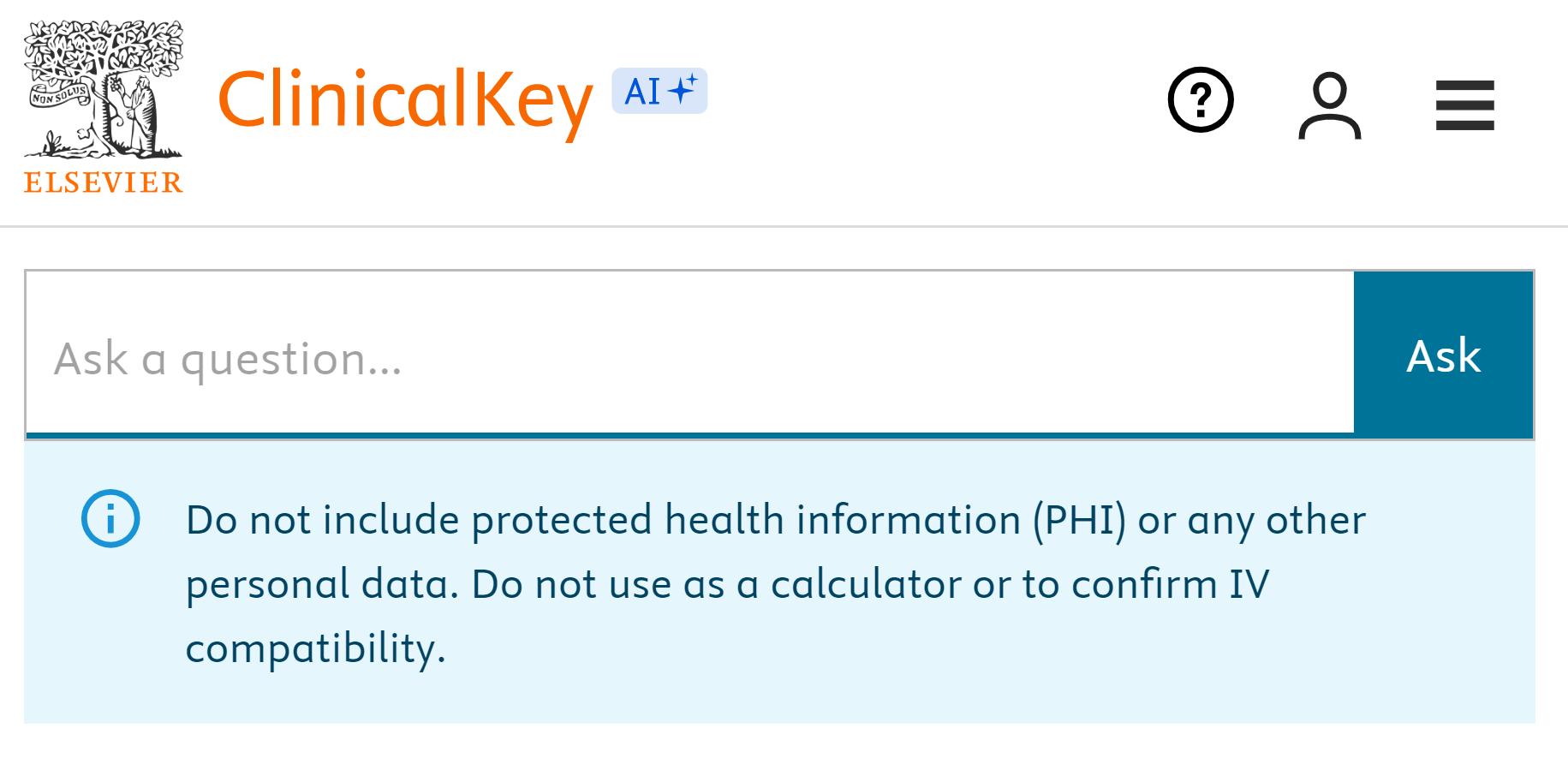 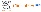 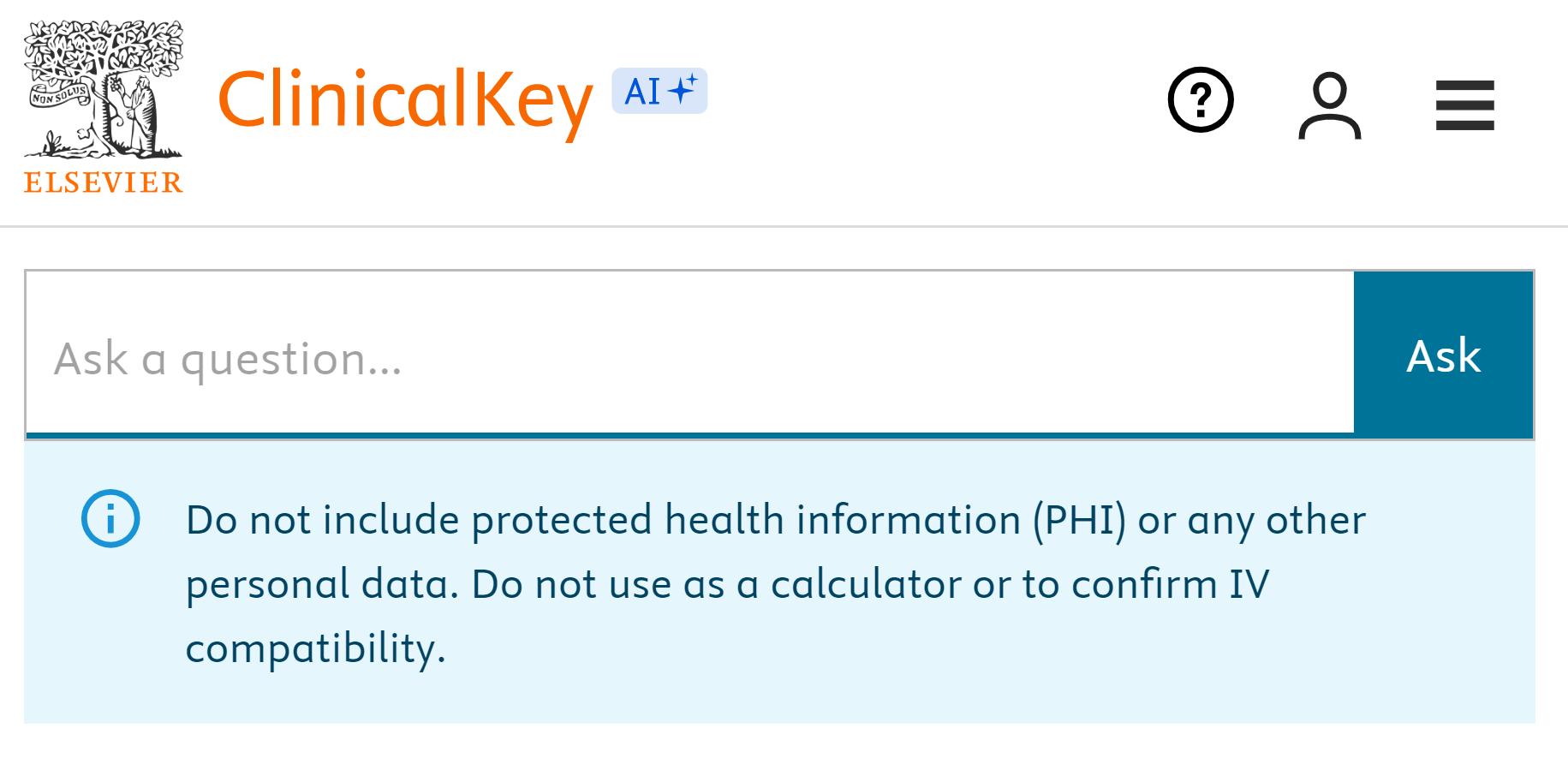 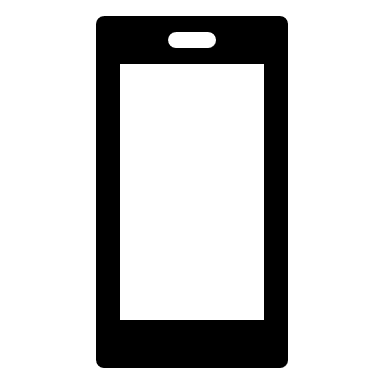 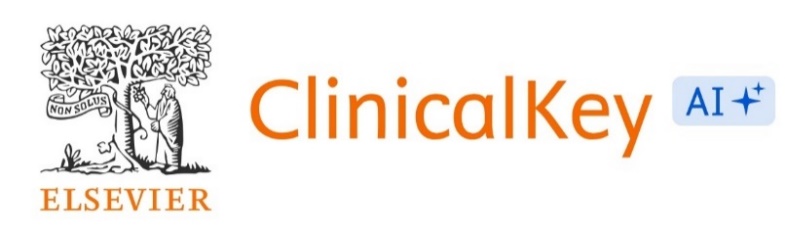 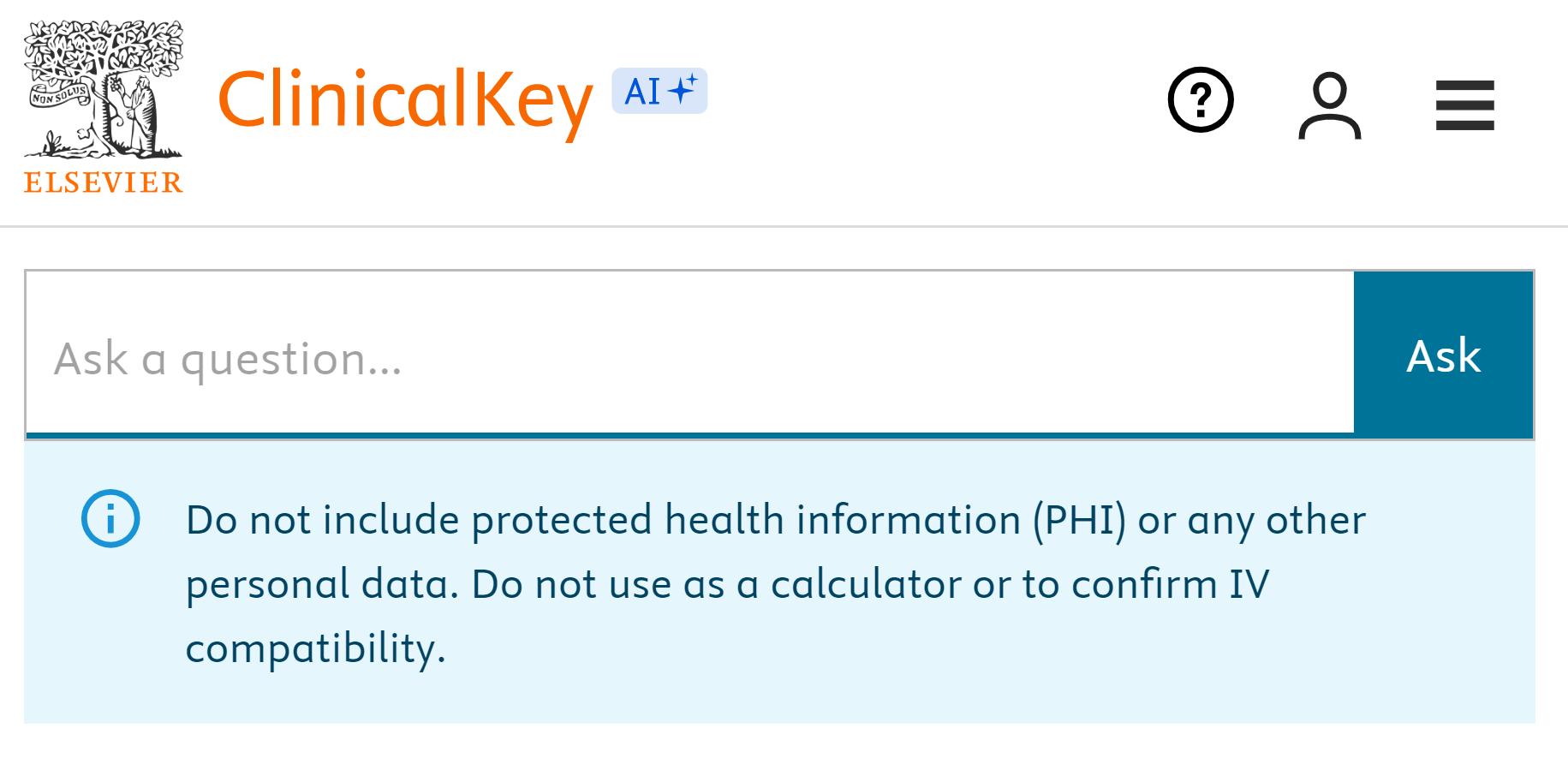 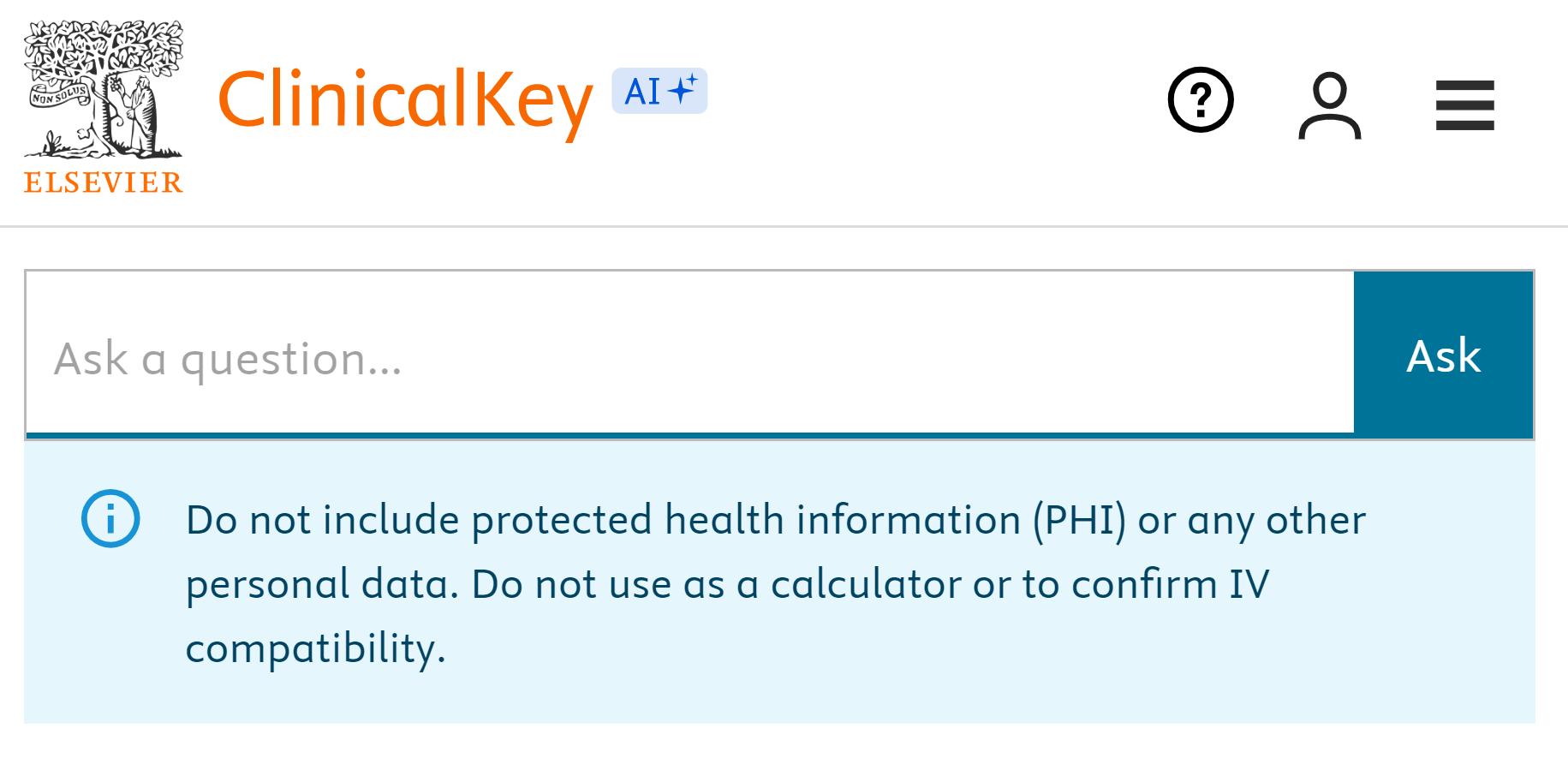 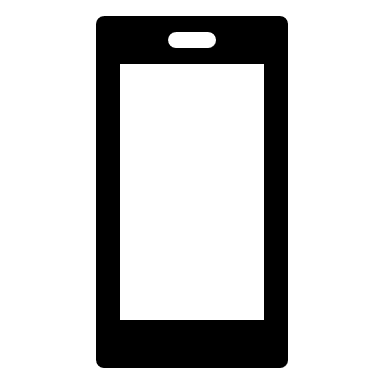 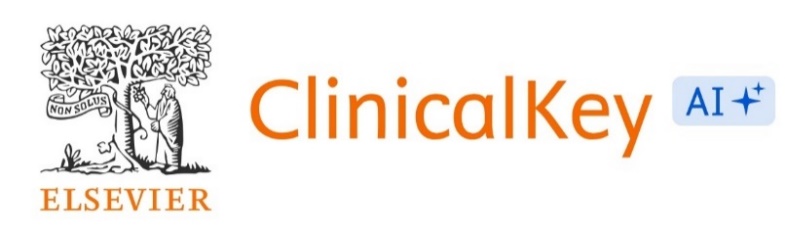 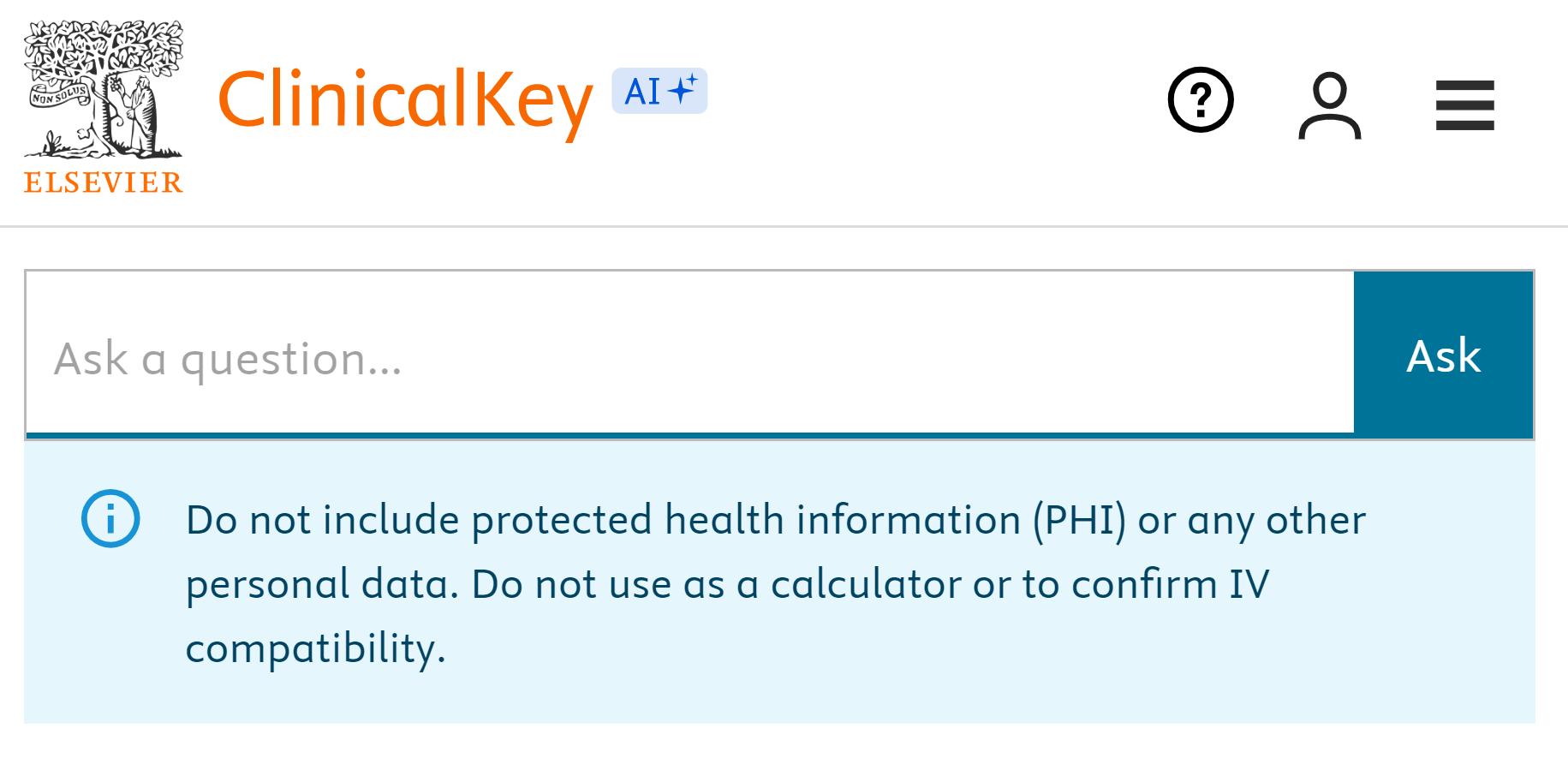 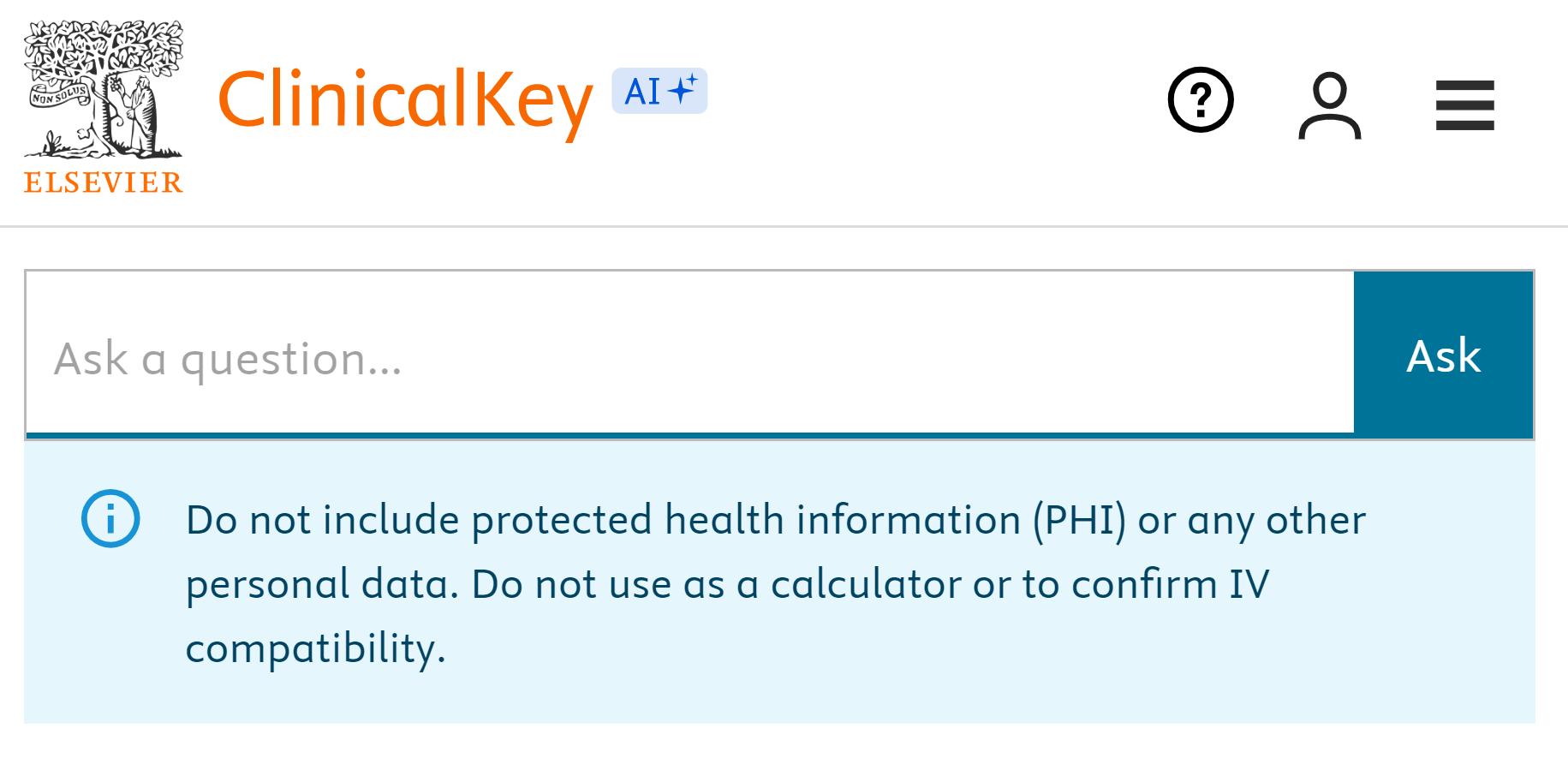 Wie sind die Referenzwerte für Vitamin B12 im Blut?
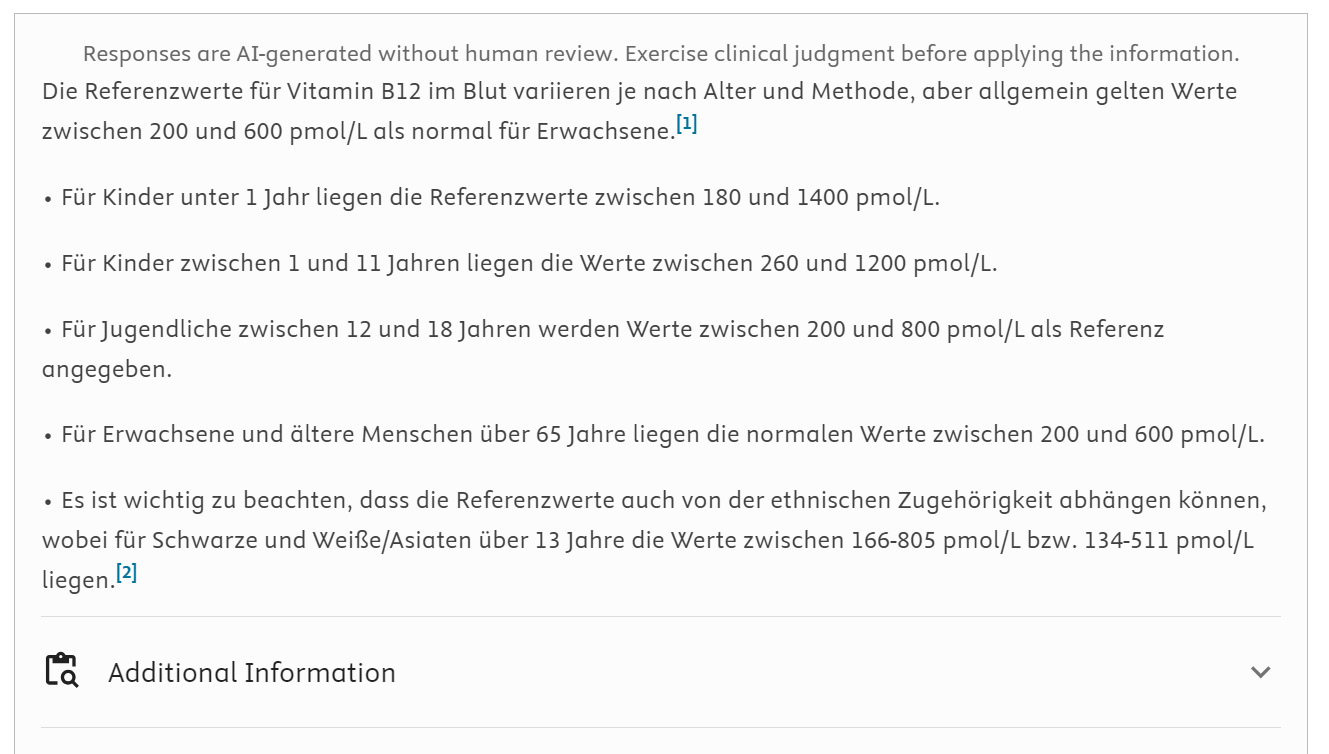 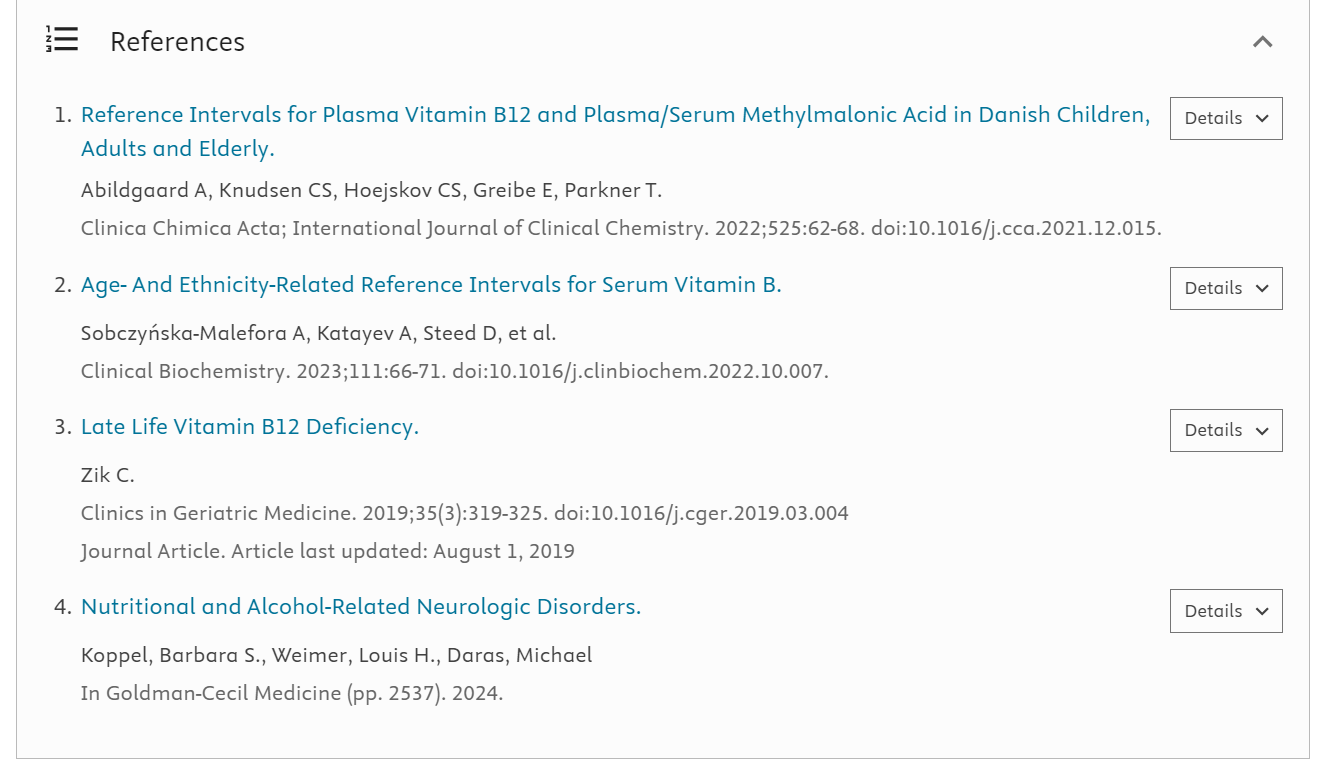 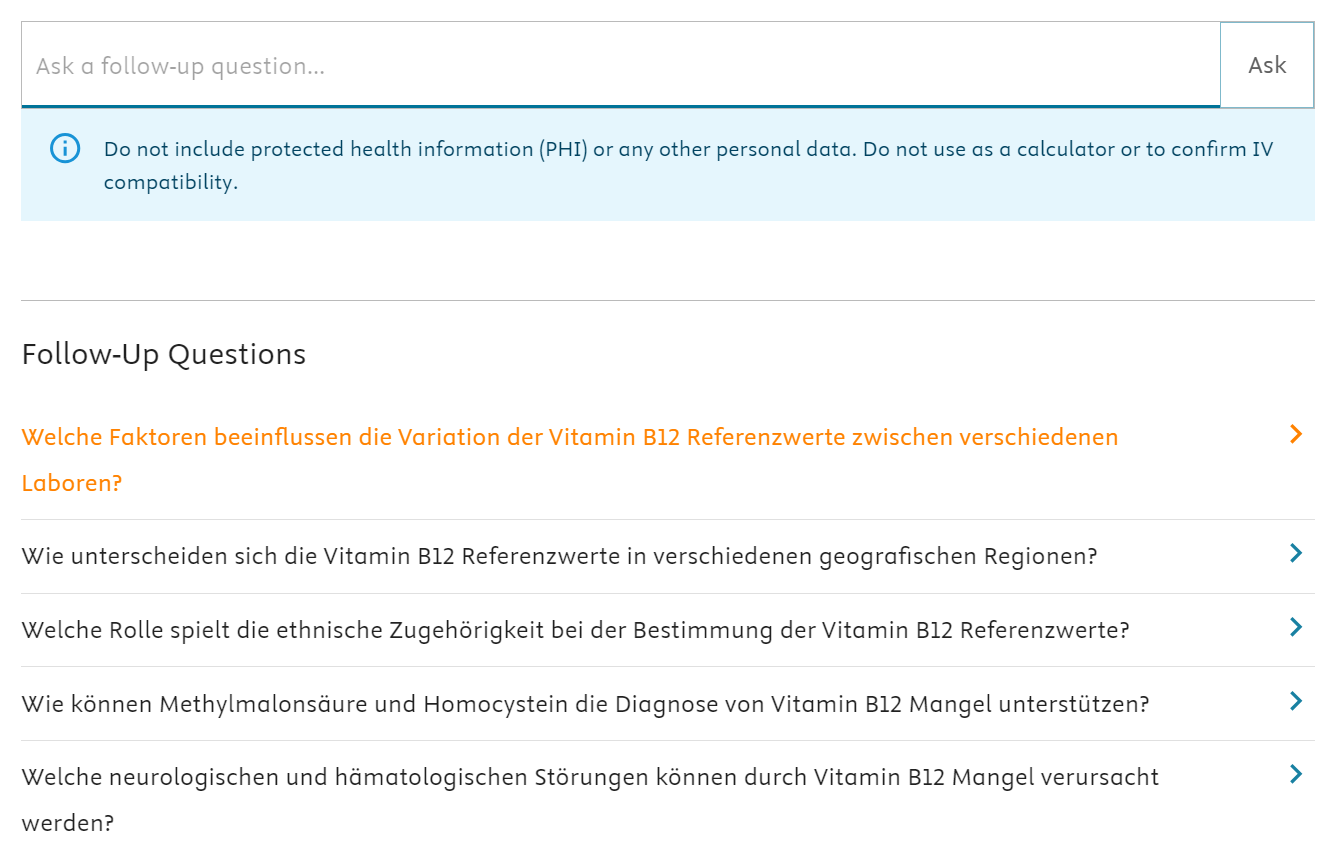 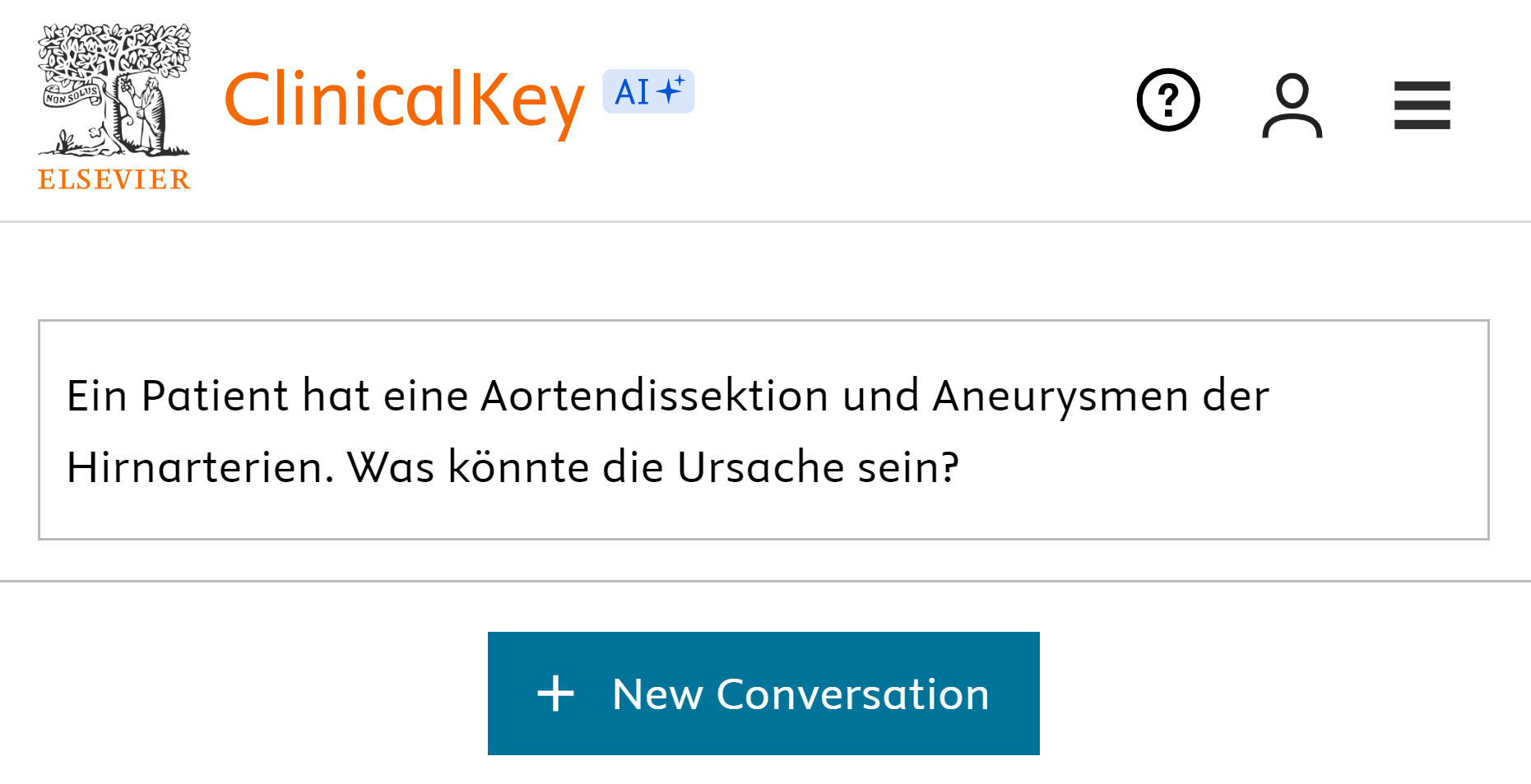 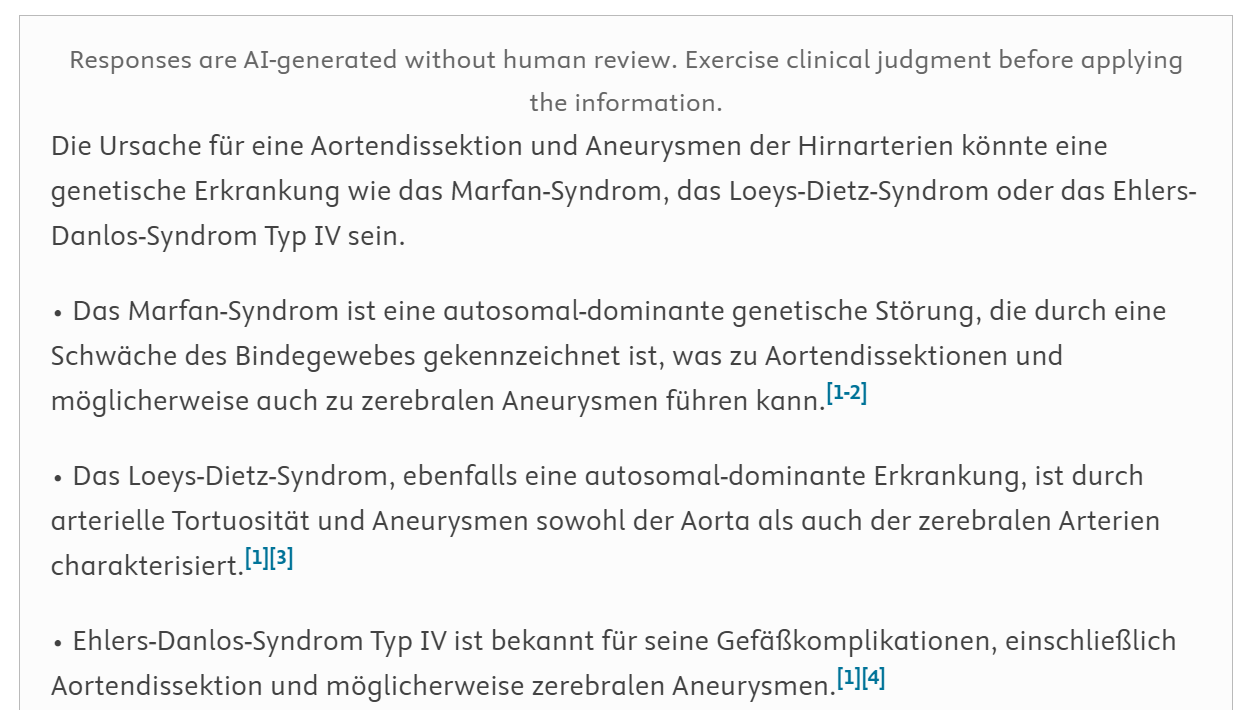 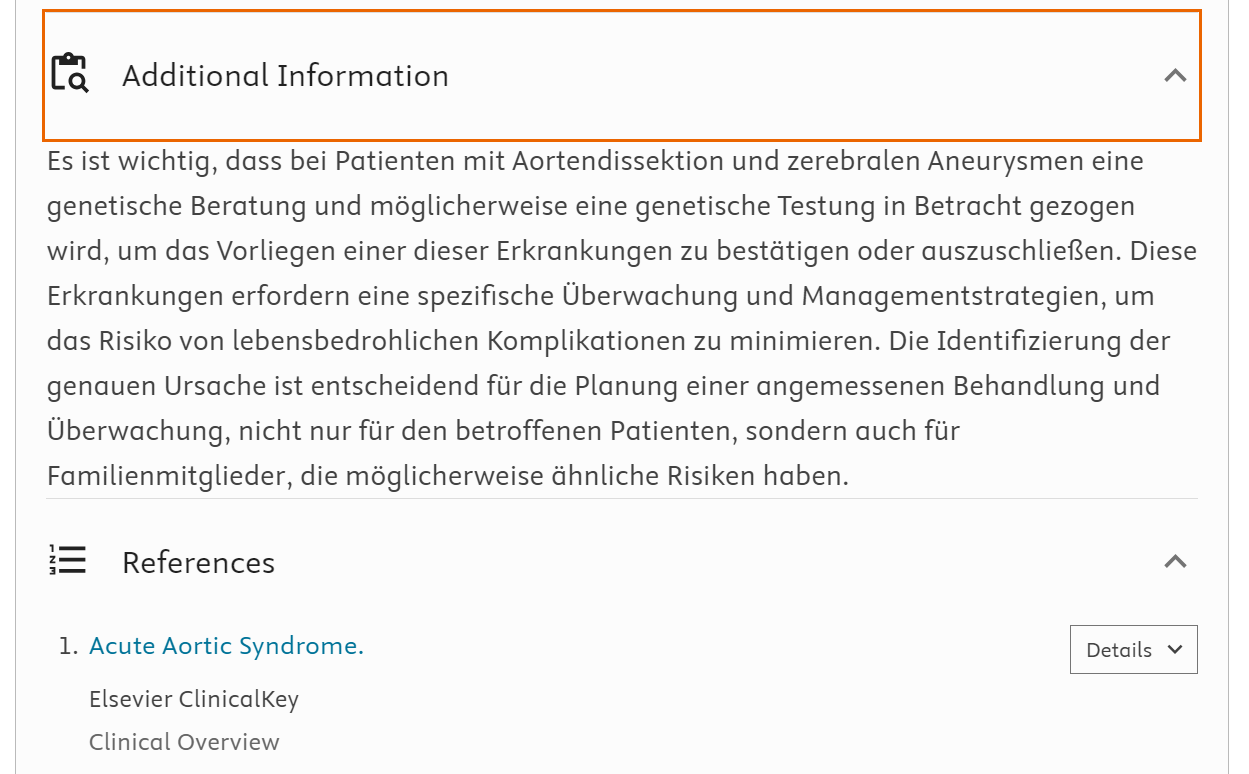 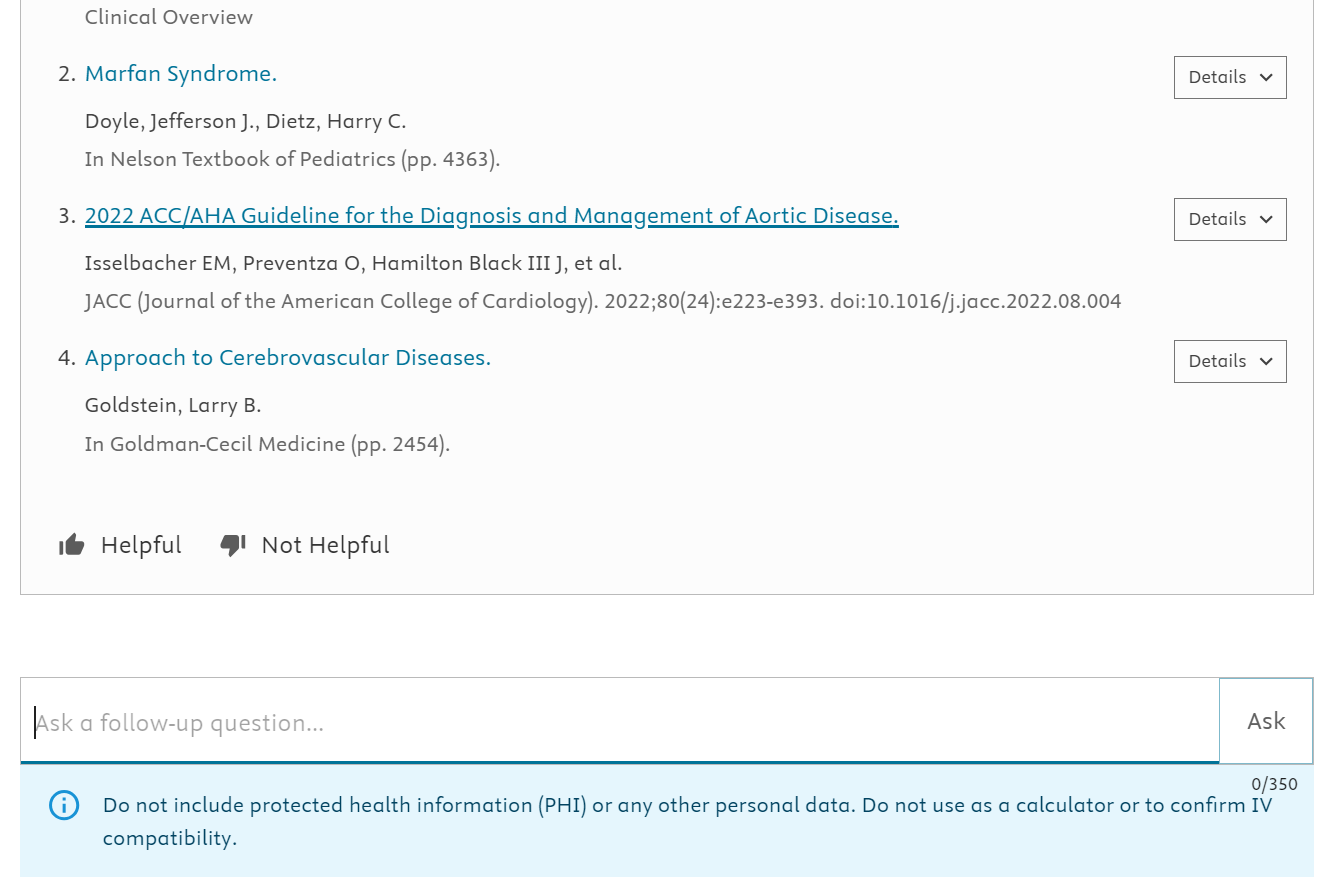 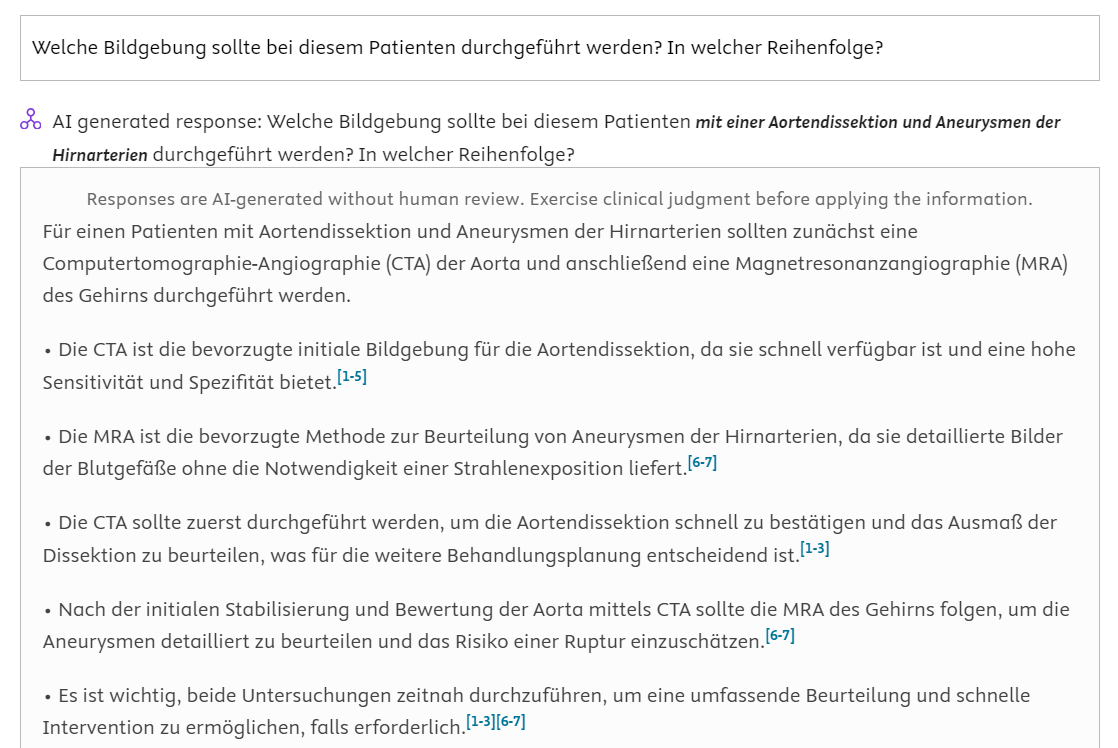 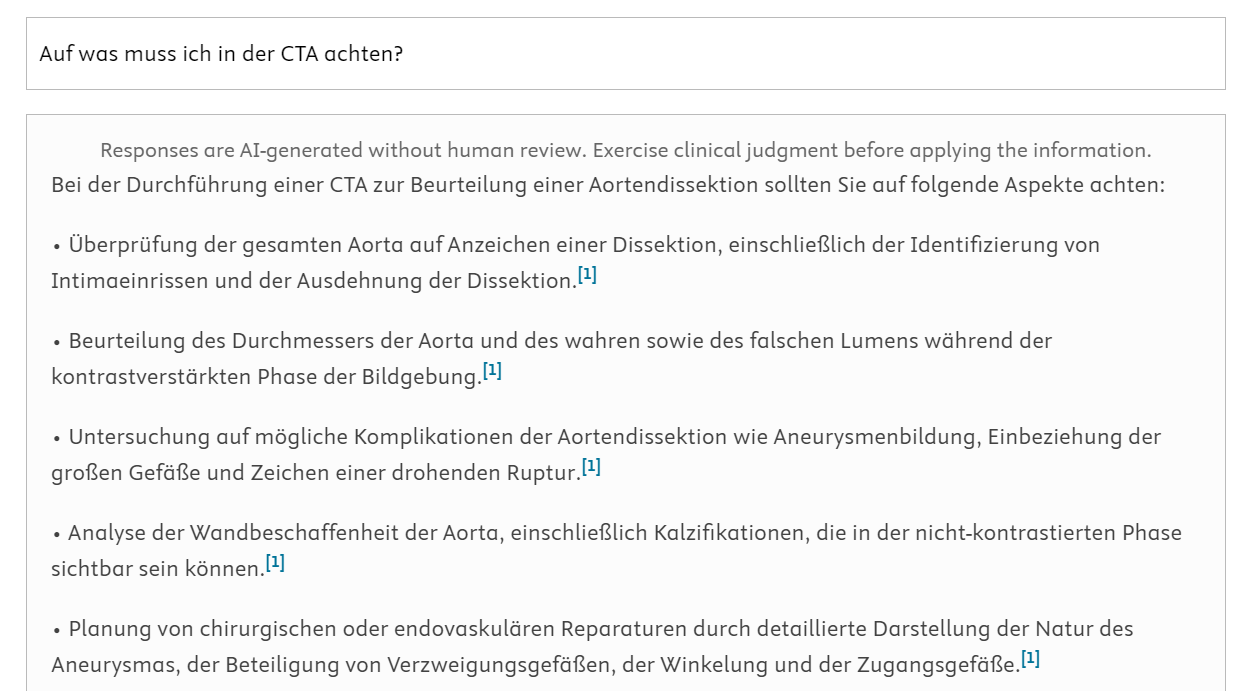 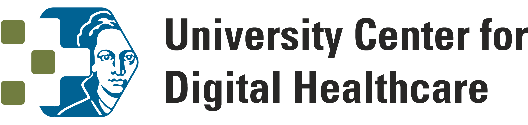 Vielen Dank für die Aufmerksamkeit
t
t
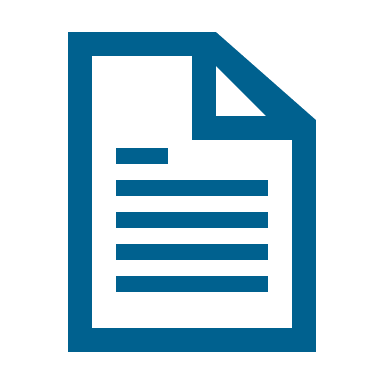 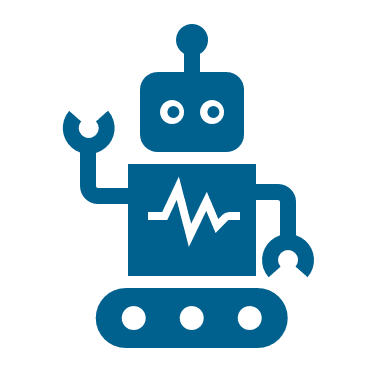 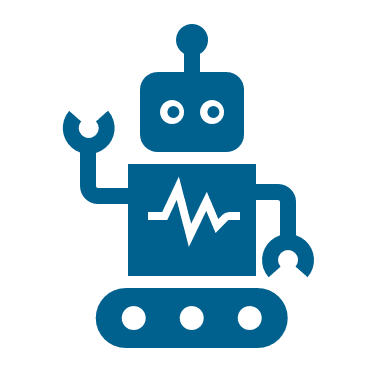 Elsevier-Symposium 2024 | Dr. med. Christoph Polkowski | Stabstelle Medizinische Informationssysteme und Digitalisierung
Emo-Rot
r179, g6, b44
Purple
r134, g0, b71
Hauptfarbe Tiefblau
r0, g97, b143
Grün
r115, g124, b69
Senfgelb
r227, g186, b15
Lichtblau
r72, g169, b218
Helles Grün
r165, g171, b82
Sonnengelb
r247, g217, b38
Orange
r201, g98, b21
Magenta
r173, g59, b118
Dunkelgrau
r77, g75, b70
Sandgrau
r228, g227, b221
Hellgrau
r248, g246, b245
35